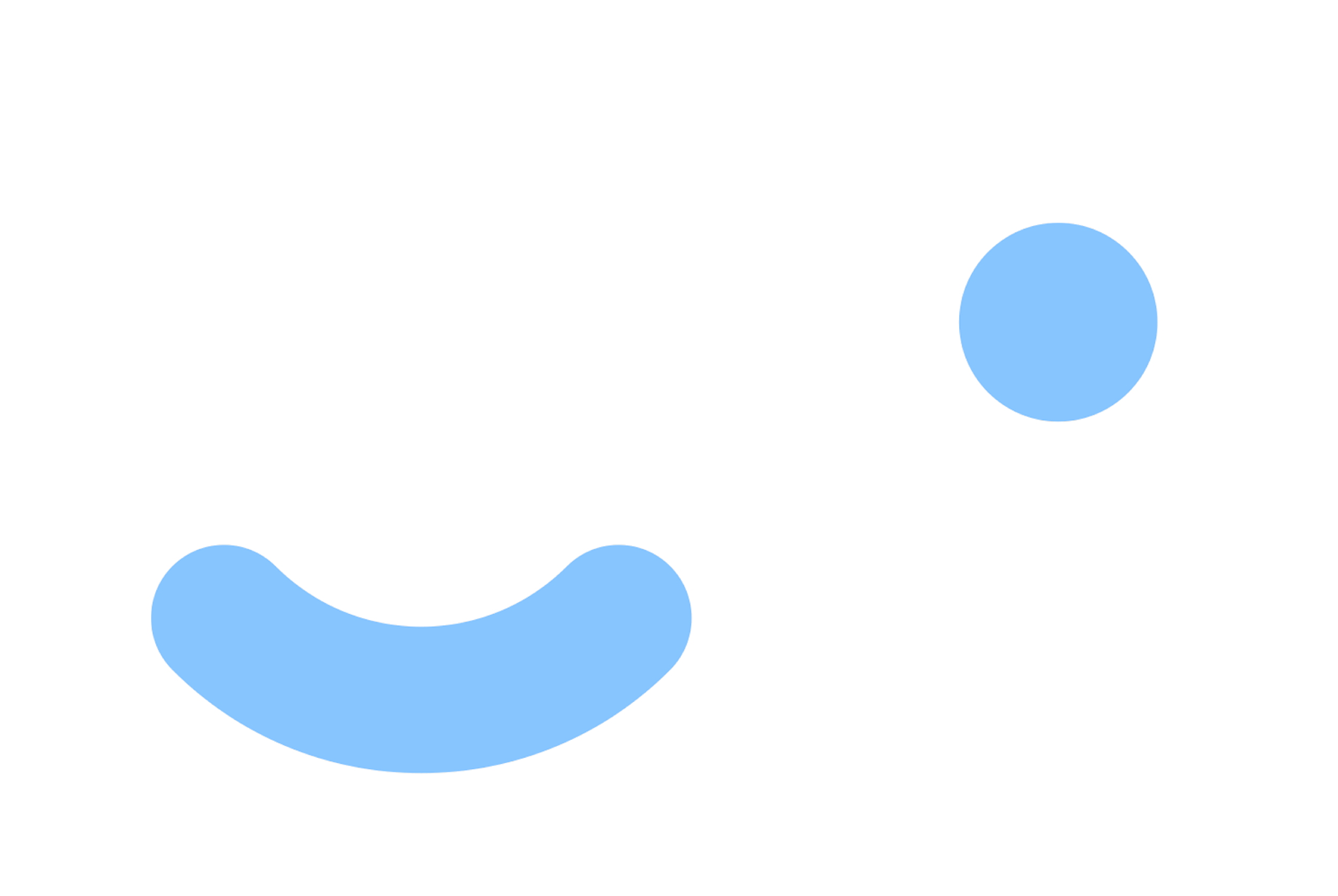 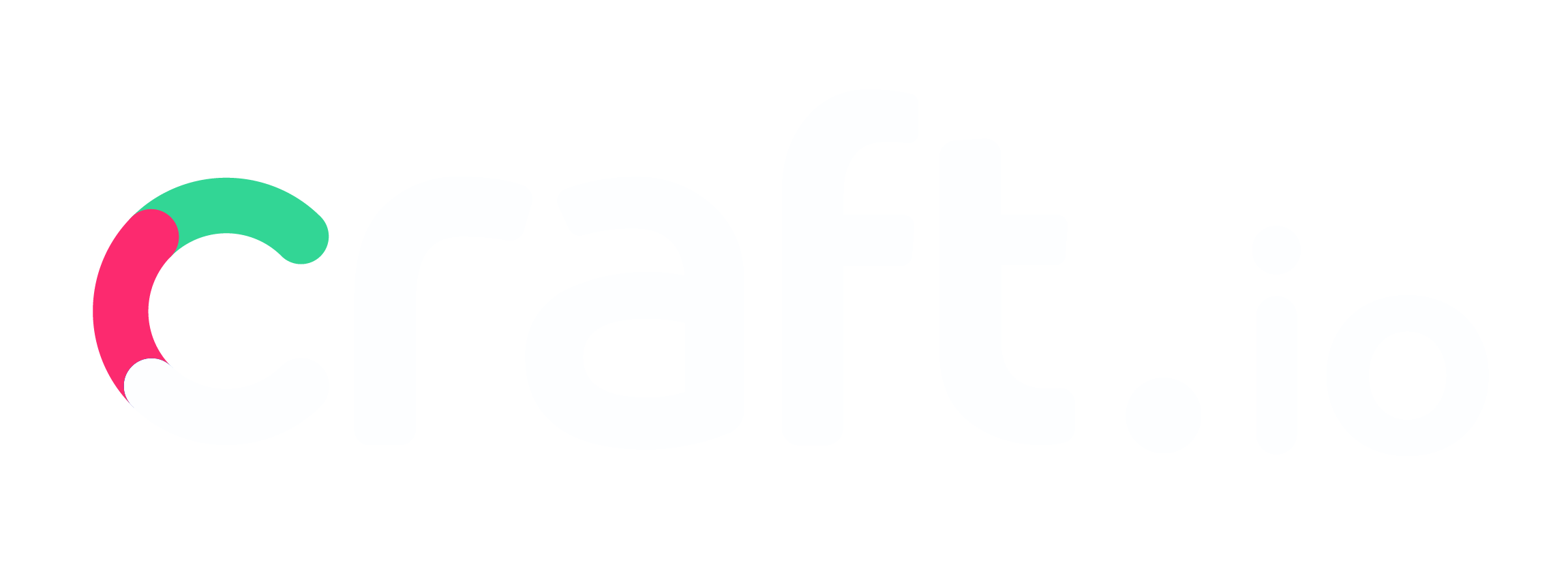 Product Roadmap
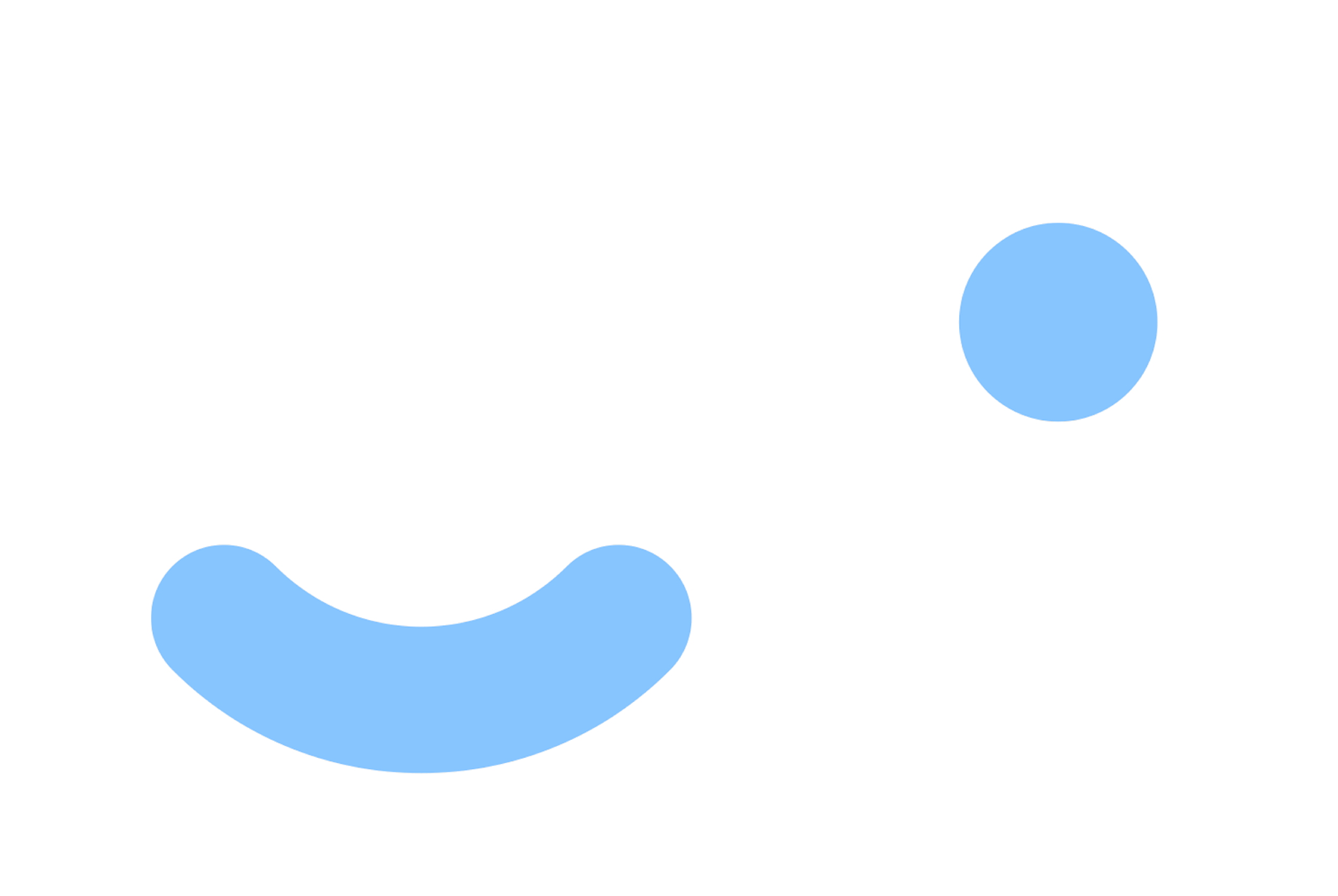 OCTOBER 2021
Under consideration
Strategic Roadmap
Spec Needed
In design
In progress
Build roadmaps and easily share them with stakeholders; add planned items in the Sections/Features view, and OKRs in the Strategic view.
Done
Q1 - 2022
Q1 - 2021
Q2 - 2021
Q3 - 2021
Q4 - 2021
JAN
FEB
APR
MAY
JUN
JUL
AUG
SEP
OCT
NOV
DEC
MAR
milestone
ROADMAP LANE A
ROADMAP LANE B
Today
SEP 09
Release 4.0
Release 2.0
Release 3.0
Chat
Chat
Chat
Website re-design
Surface integrations
Permissions settings
0%
100%
0%
Zoon Video - Core App
Improve accessibility
Zoon Video - Core App
100%
Participant invites
Layouts
0%
10%
Create walkthrough for self onboarding
100%
Security
Integrations
15%
30%
Add support widget
62%
Objectives Implementation
Onboarding
50%
15%
Zoon Video - Core App
Application
Audio controllers
20%
25%
International Time-zones
70%
Video Controllers
Release 3.0 - Mobile
Chat
35%
Strategic Roadmap
Under consideration
Kanban Roadmap
Spec Needed
In design
In progress
Get a detailed view of the upcoming releases; use filters to view & share specific releases or items.
Done
Parking Lot
Mobile V 1.23
Release 2.0
Release 3.0
Release 4.0
7 Items
2 Items
8 Items
5 Items
4 Items
Jan 14, 2021 to Mar 16, 2021
Jan 14, 2021 to May 1, 2021
May 22, 2021 to Aug 26, 2021
Aug 26, 2021 to Nov 26, 2021
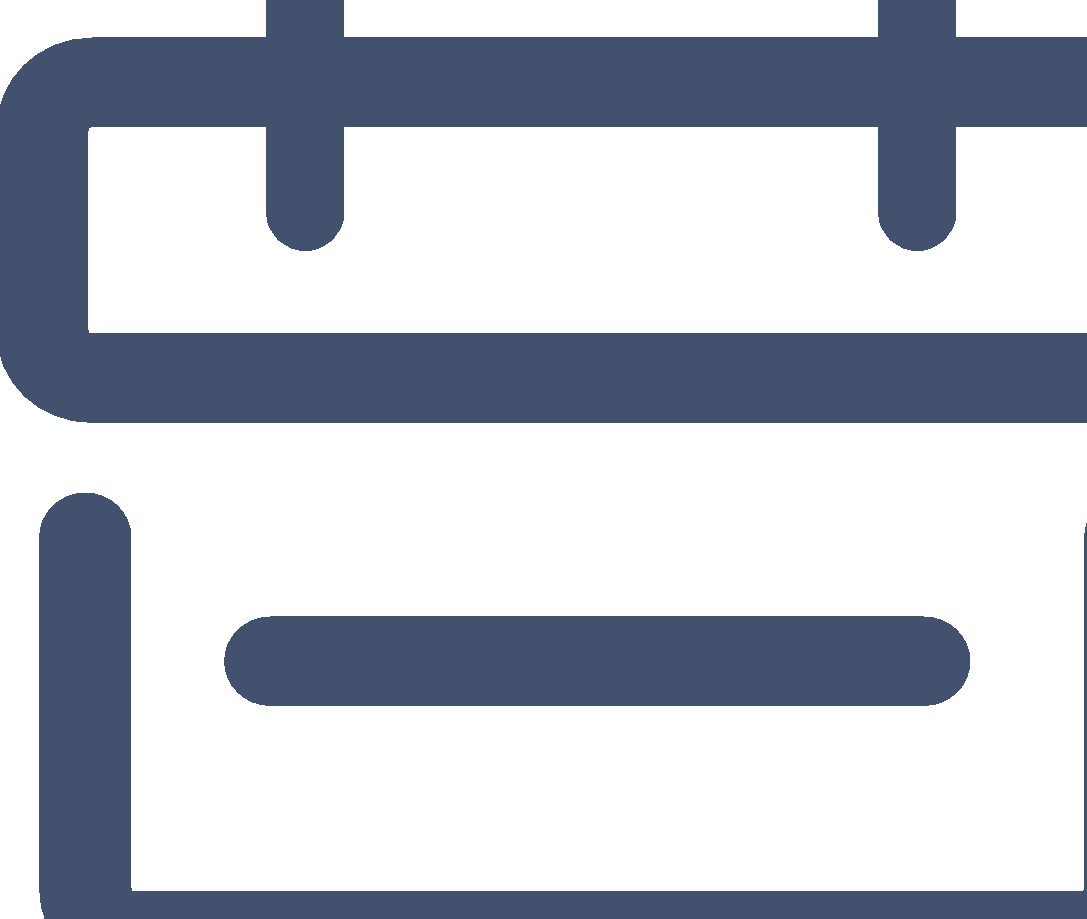 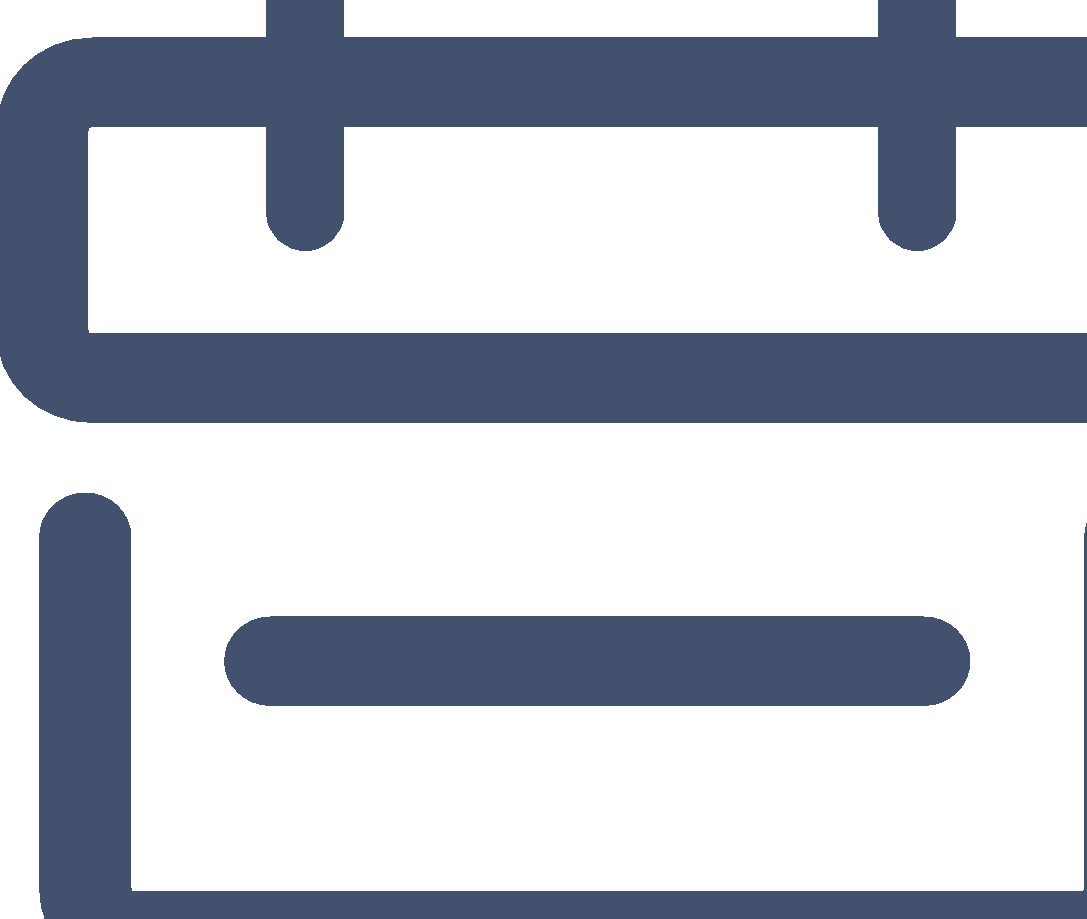 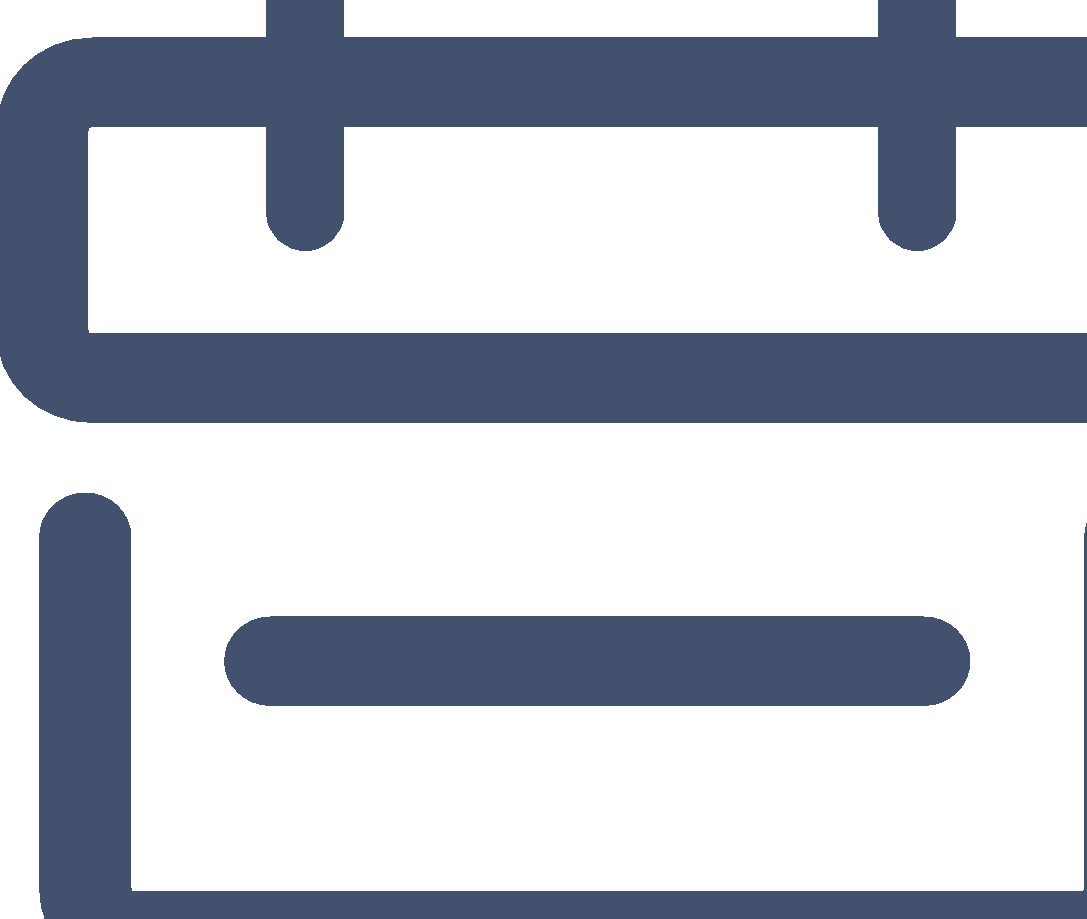 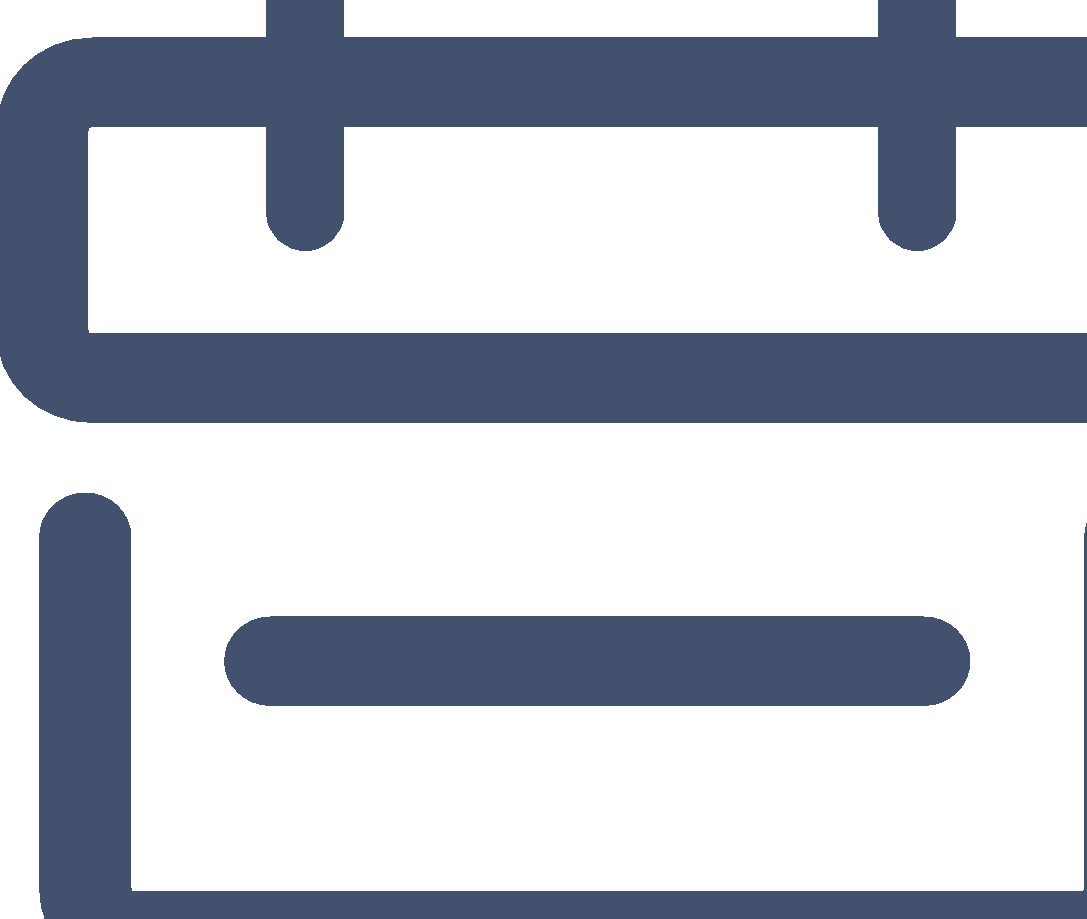 Integration tab
Add demo mock data to new workspace
Improve accessibility
Website re-design
Onboarding
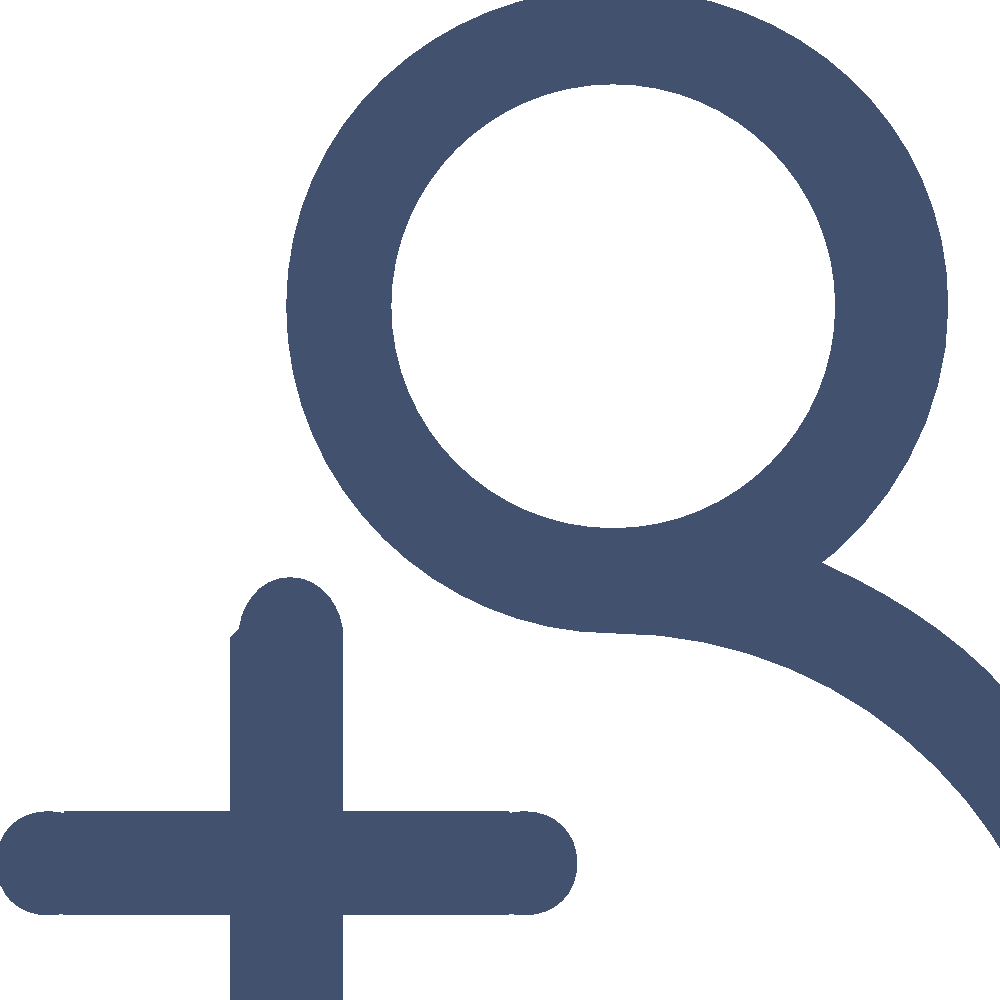 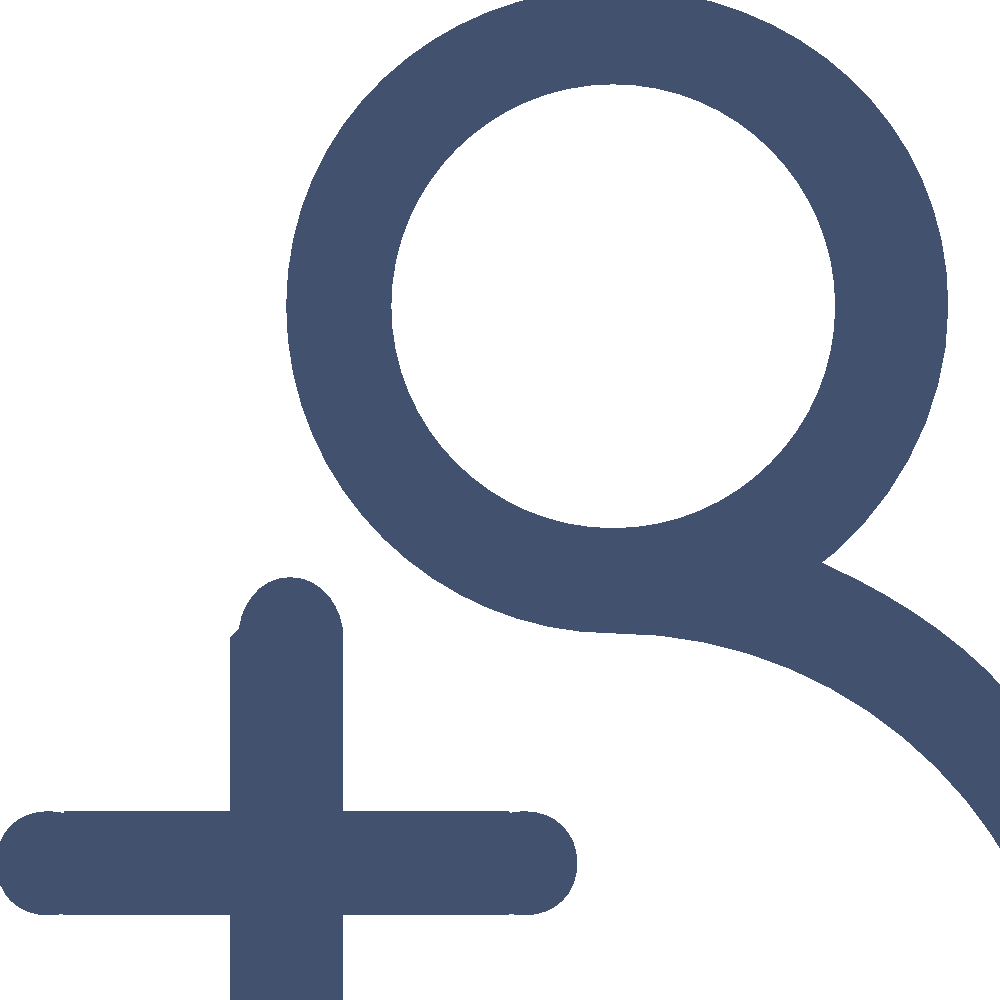 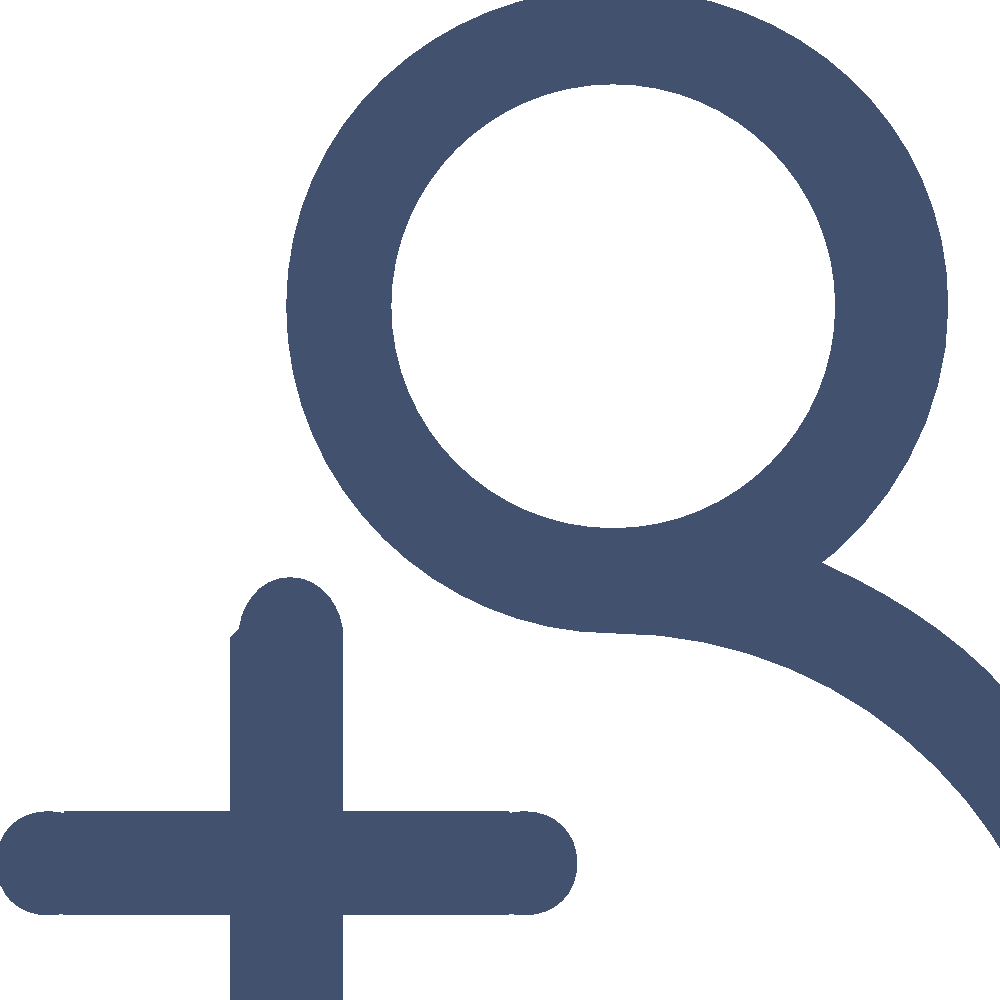 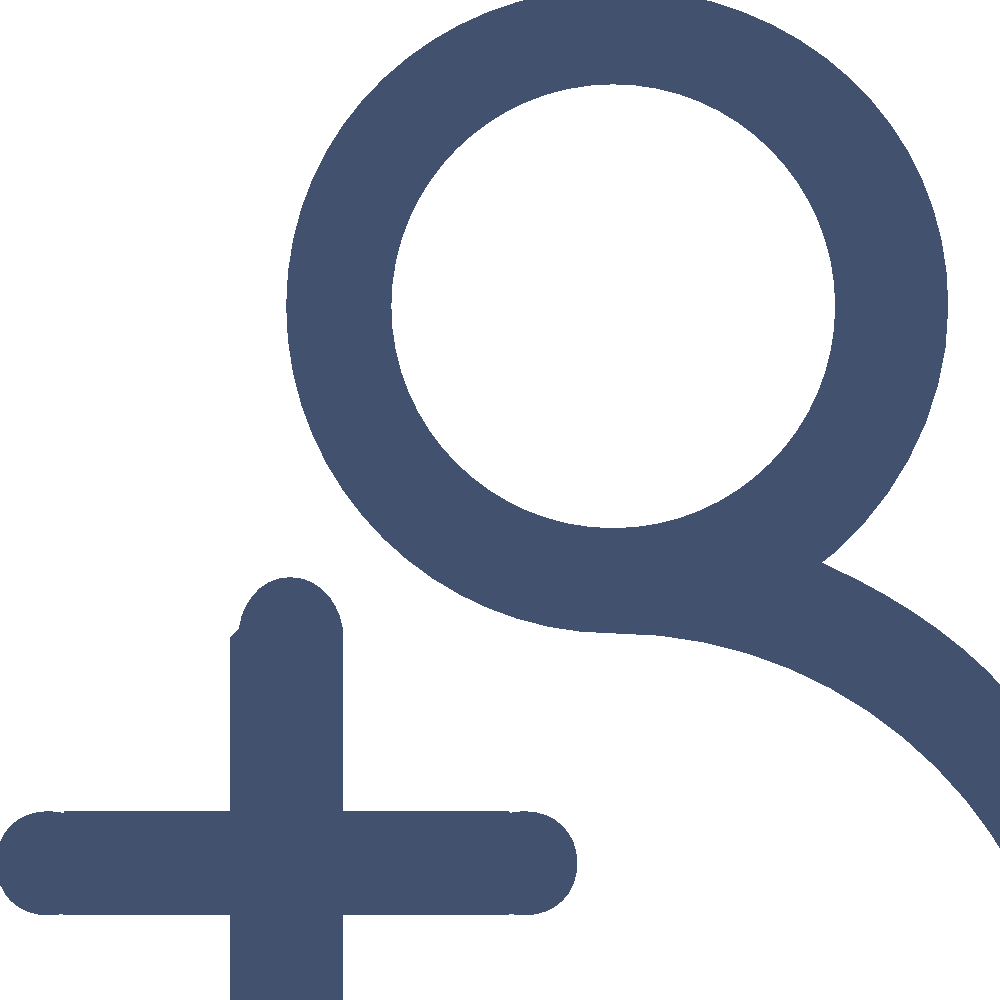 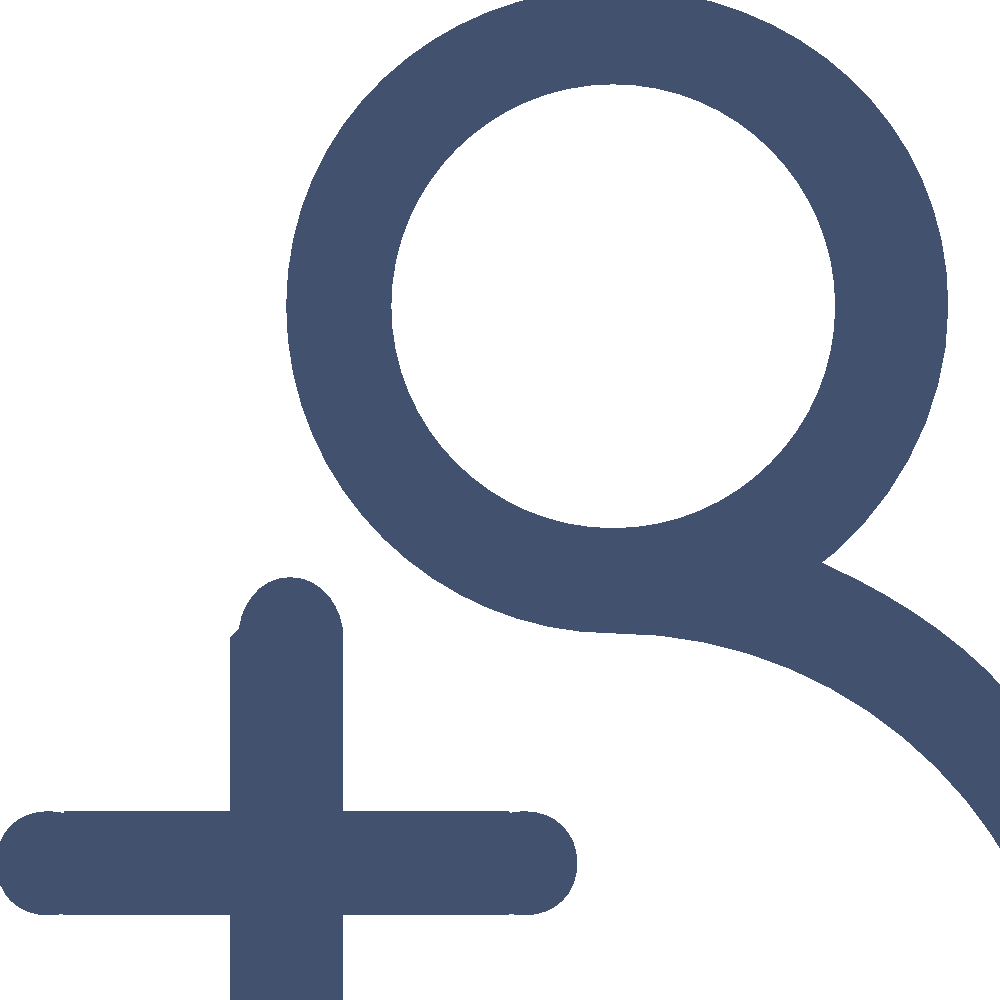 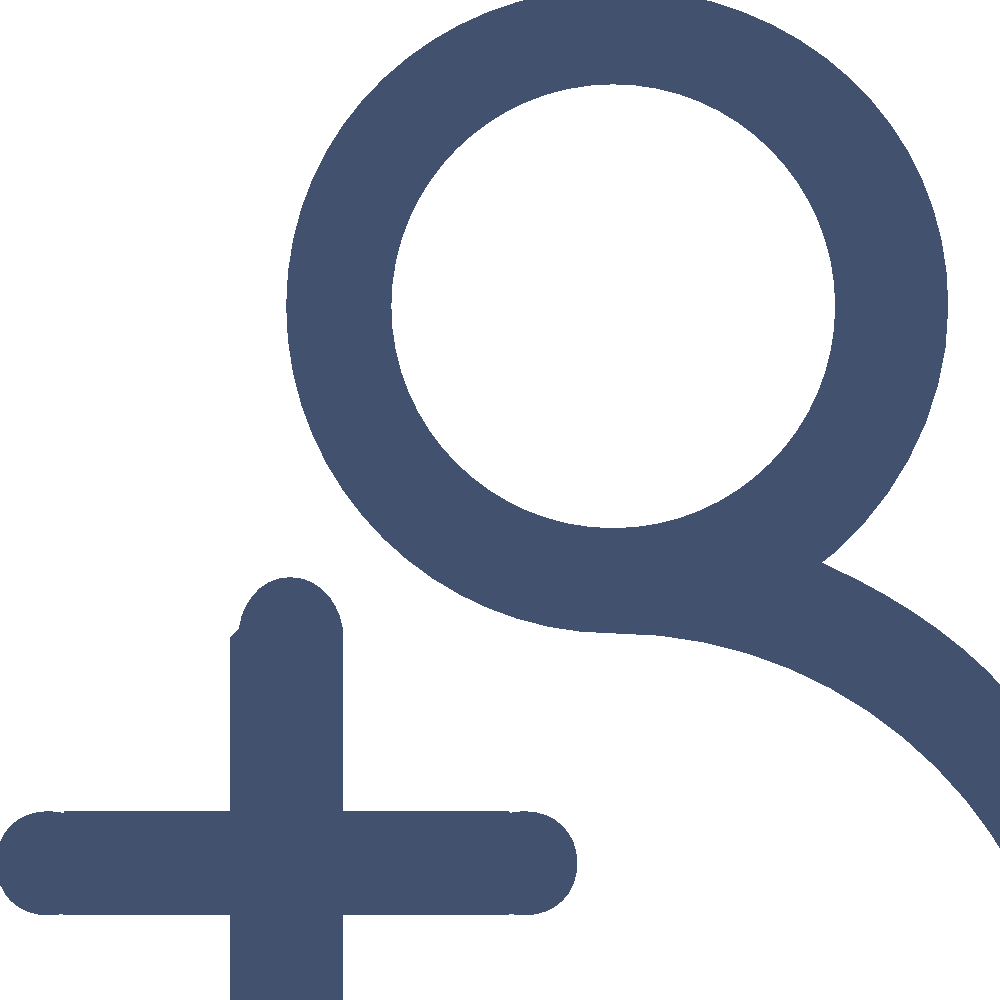 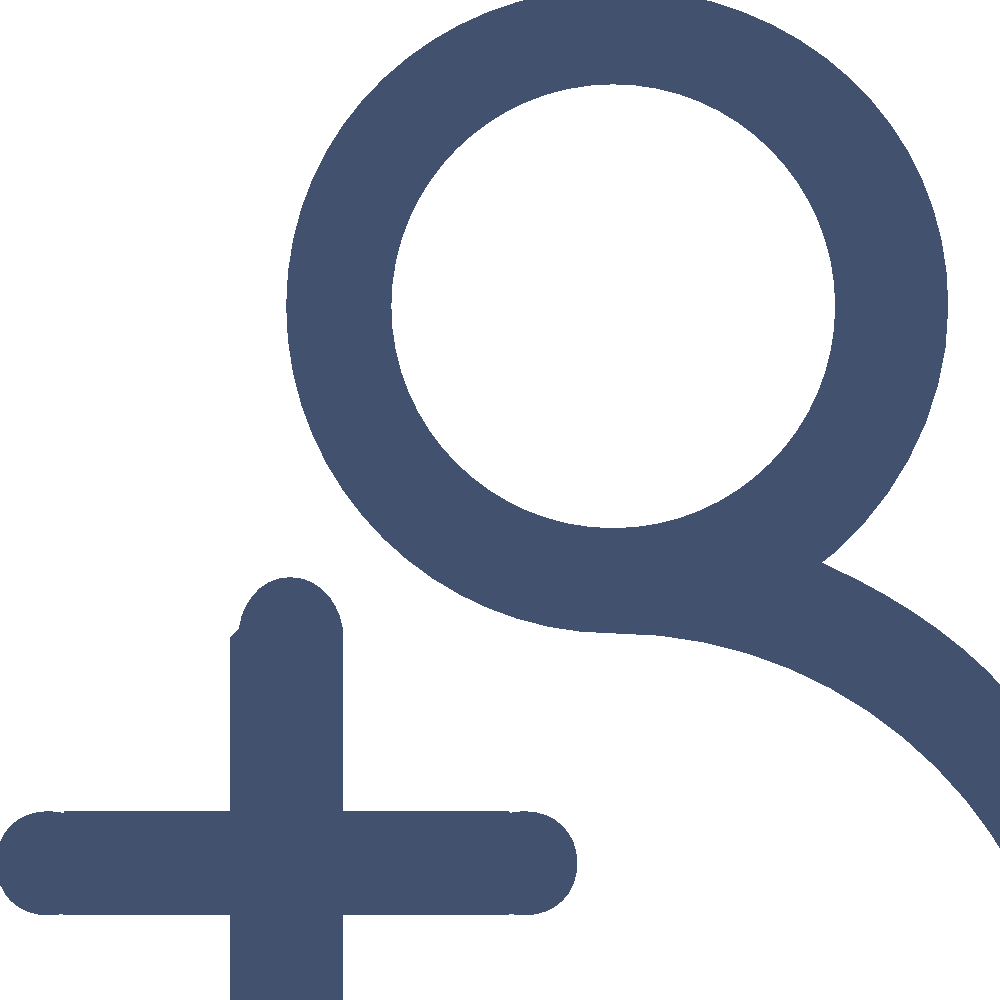 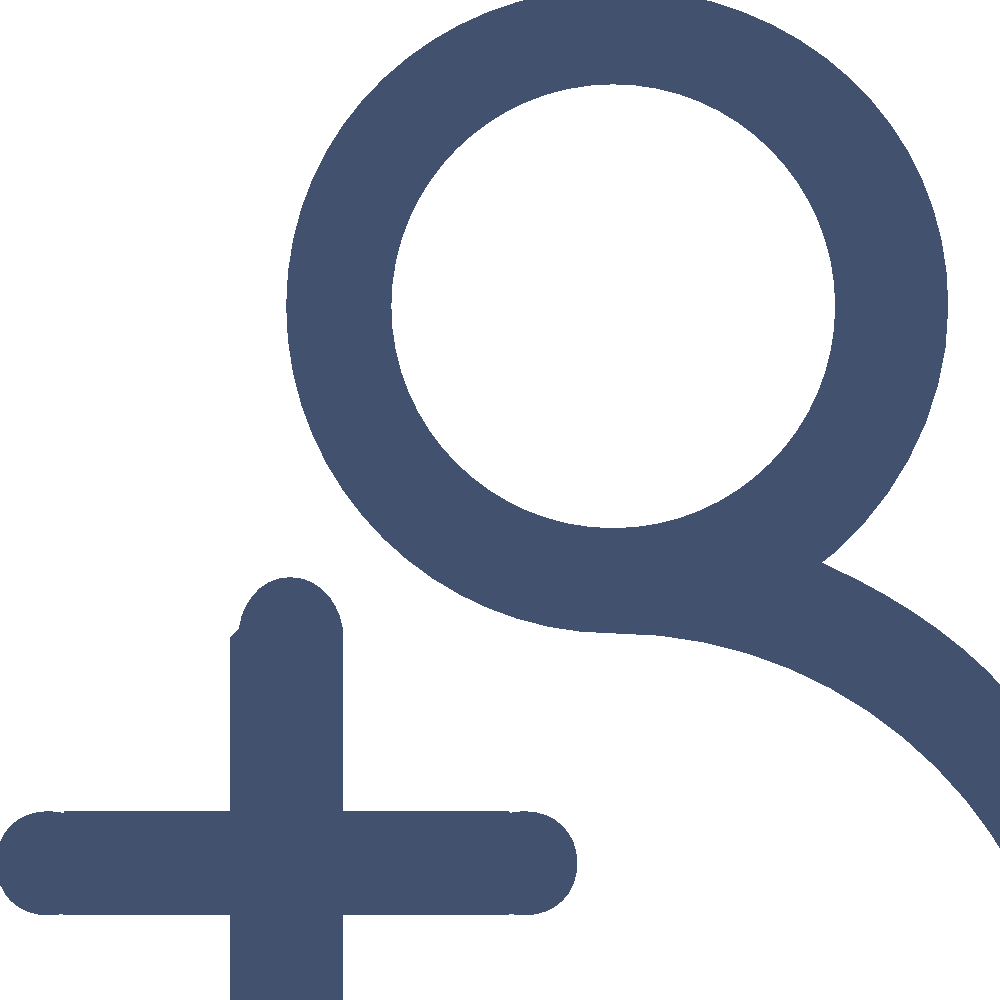 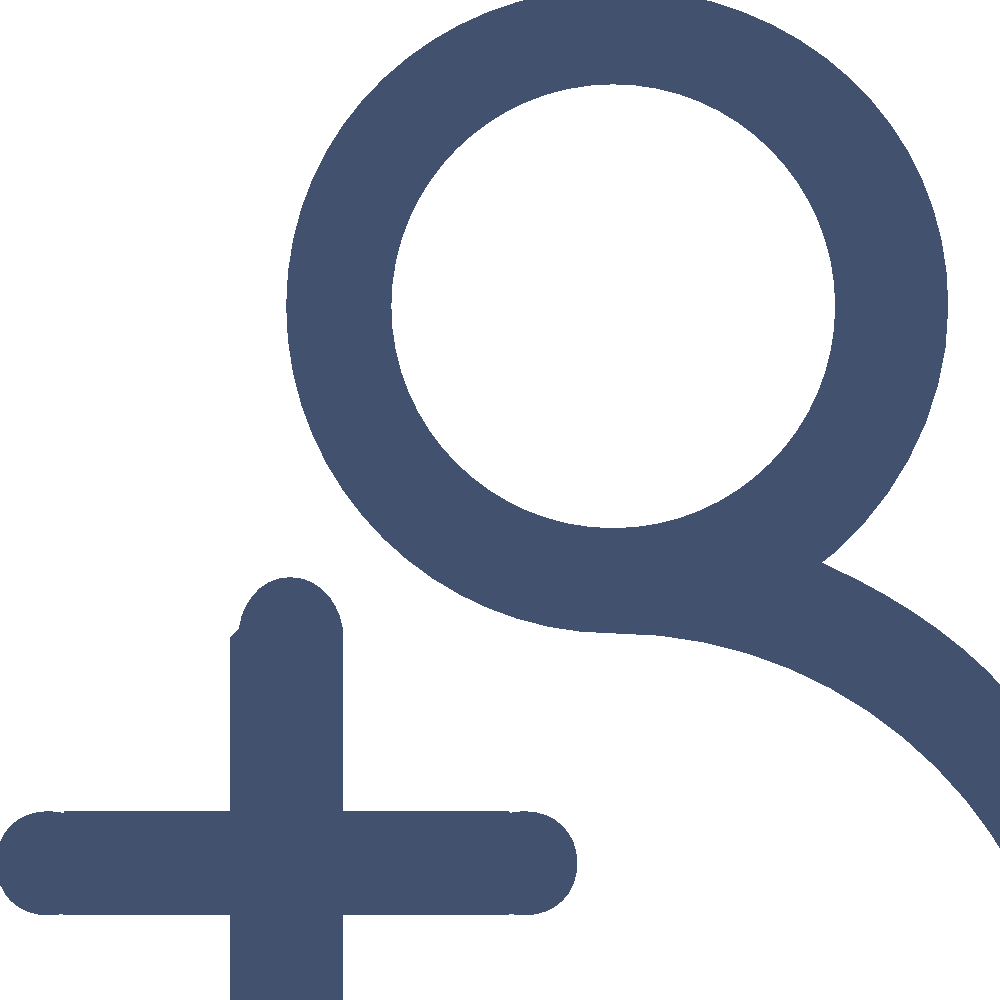 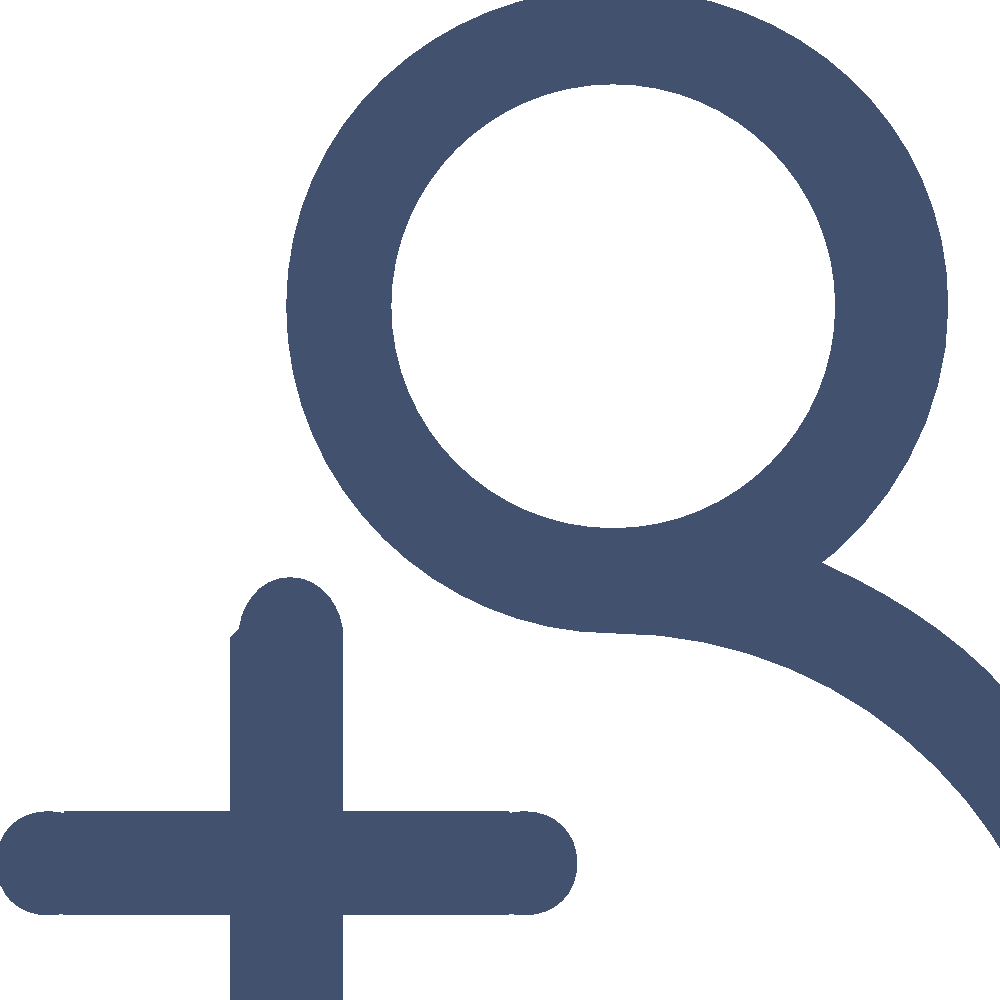 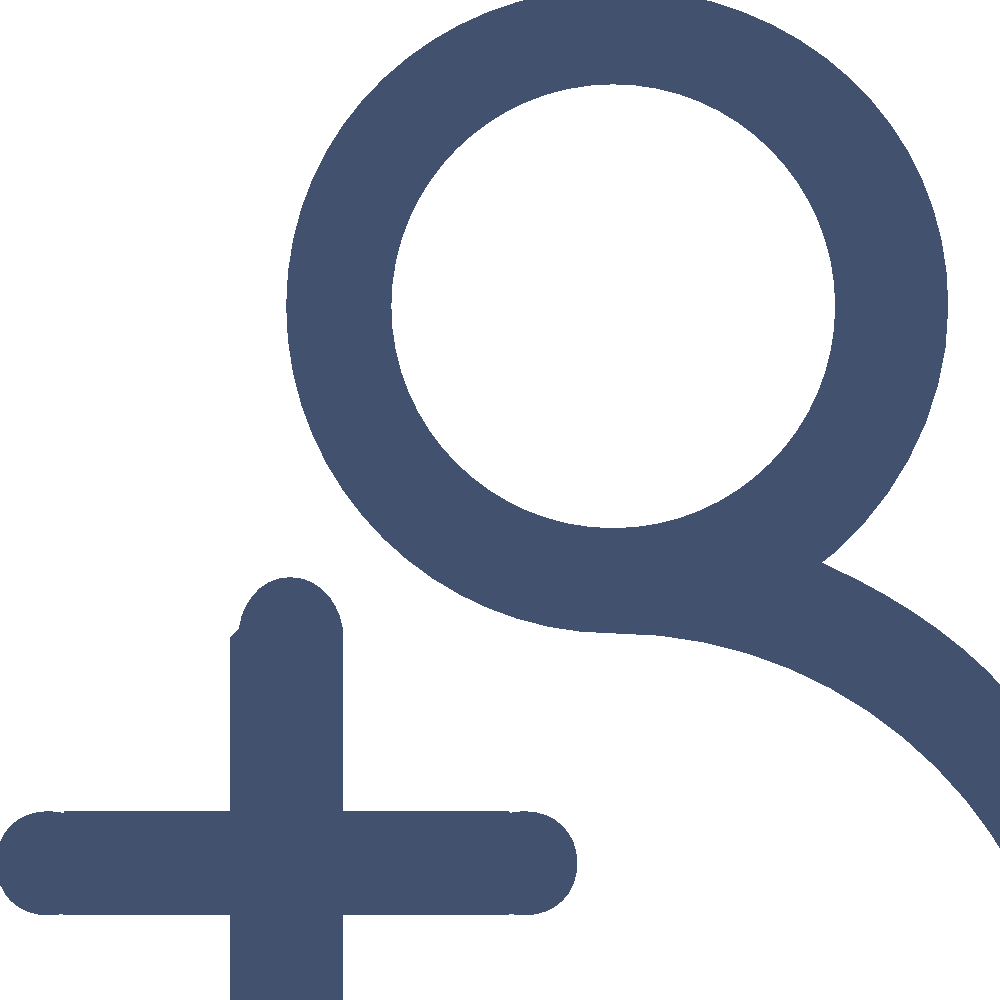 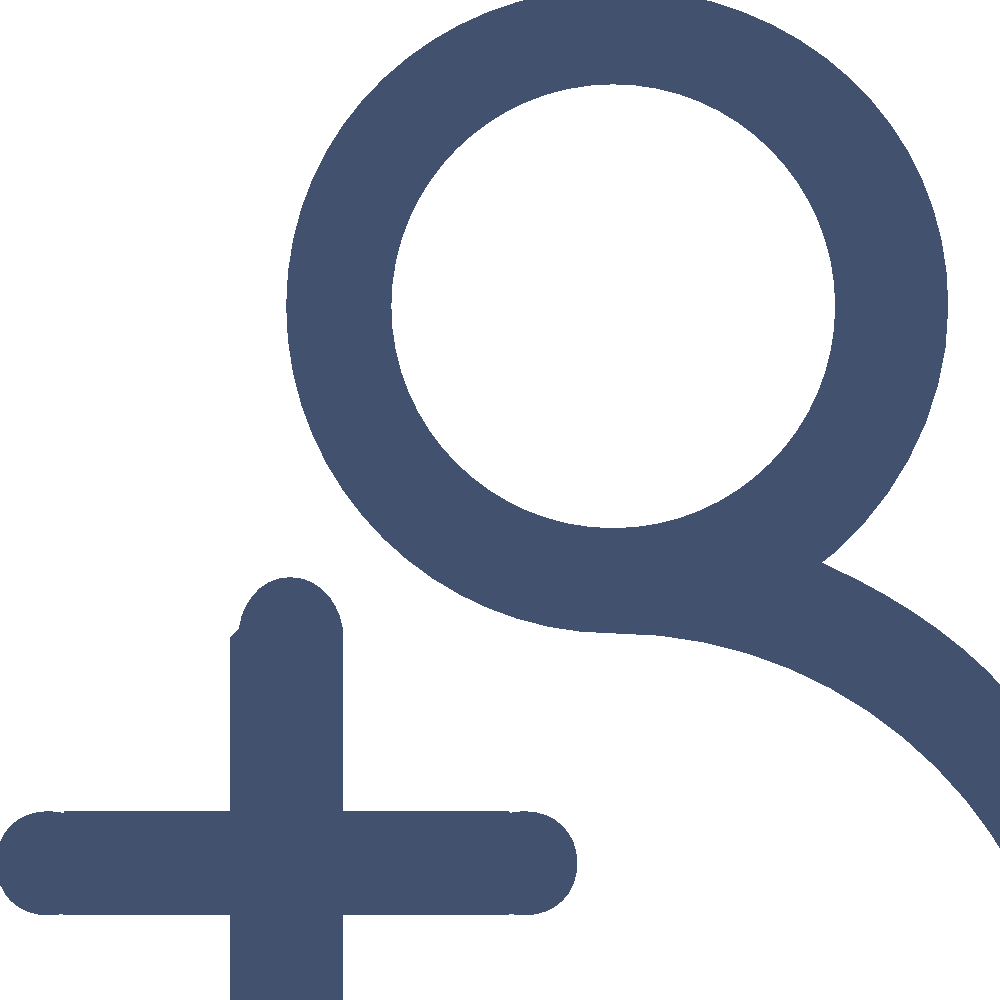 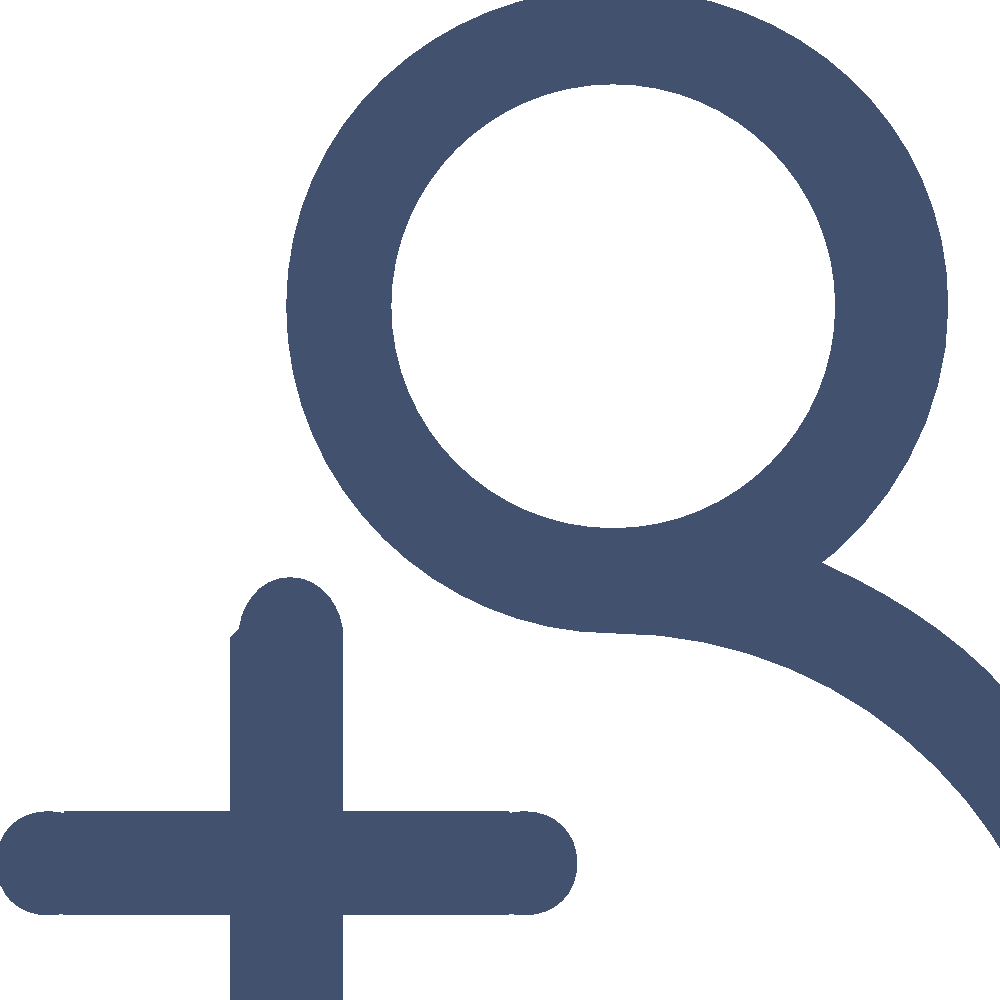 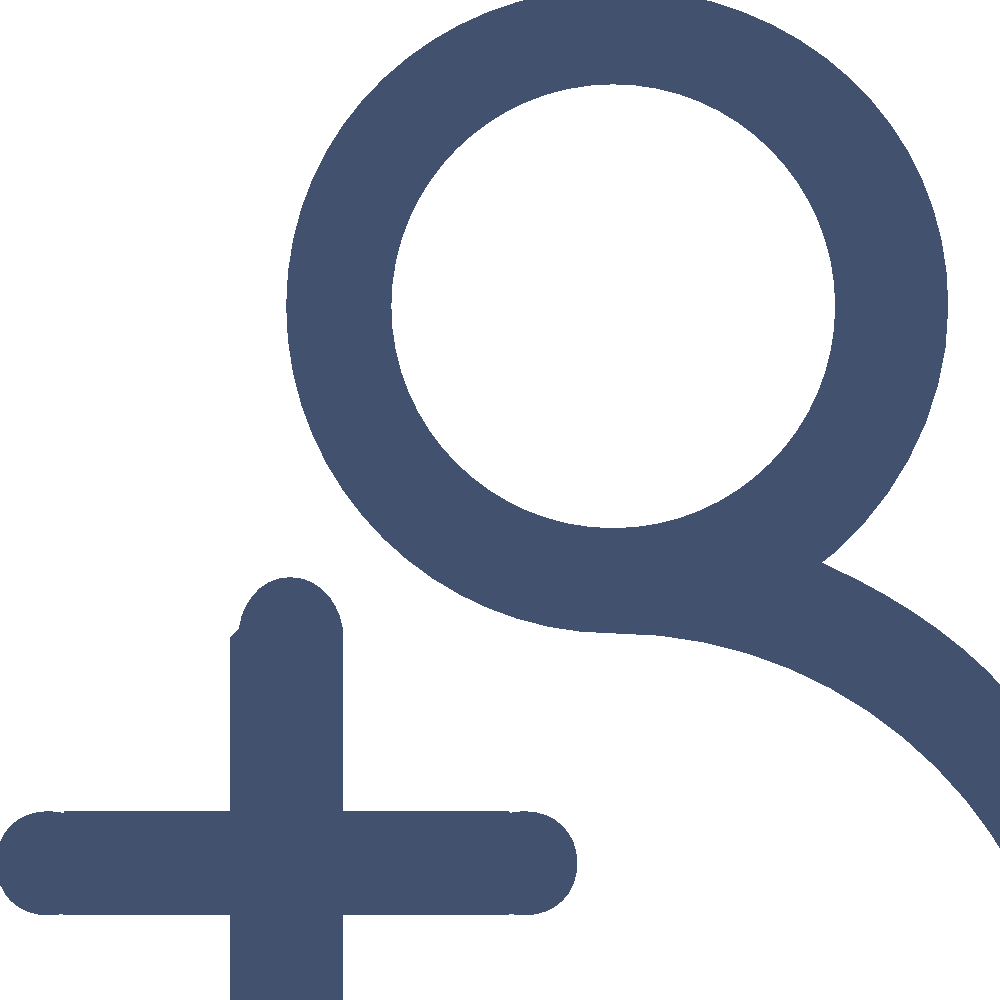 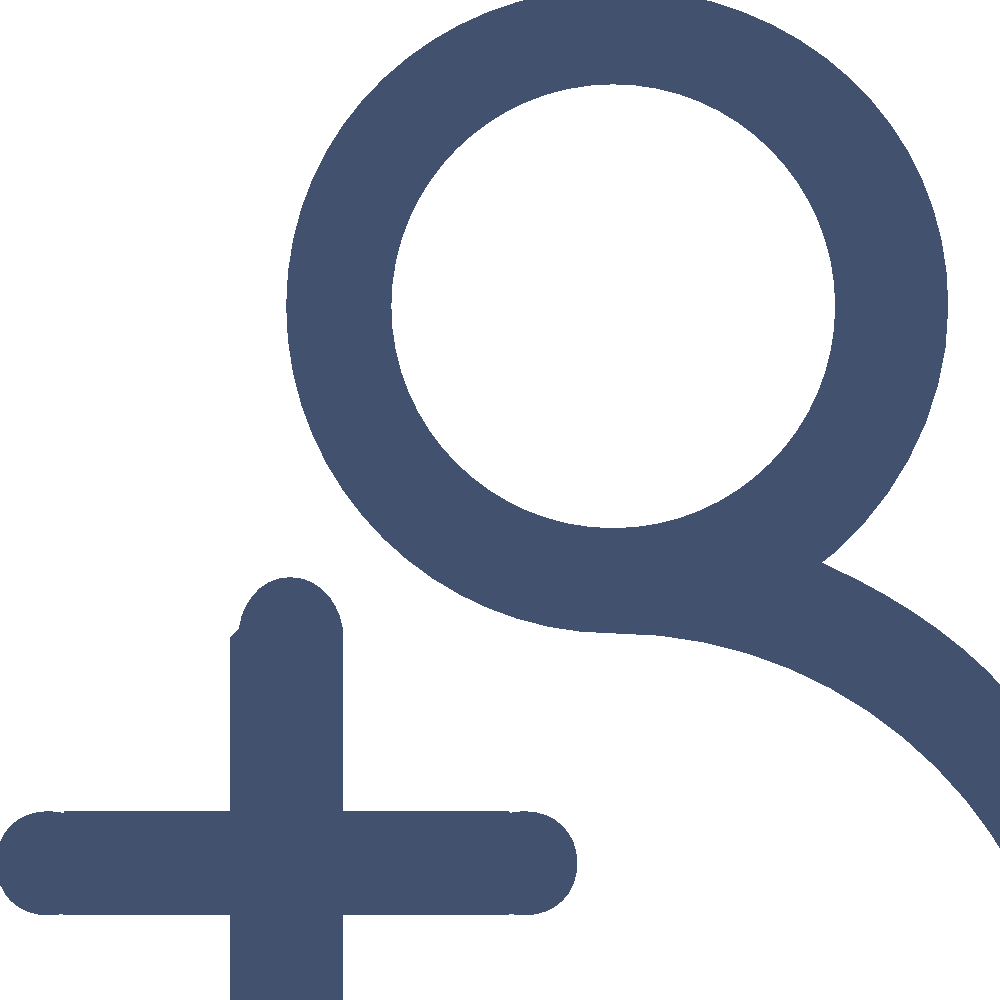 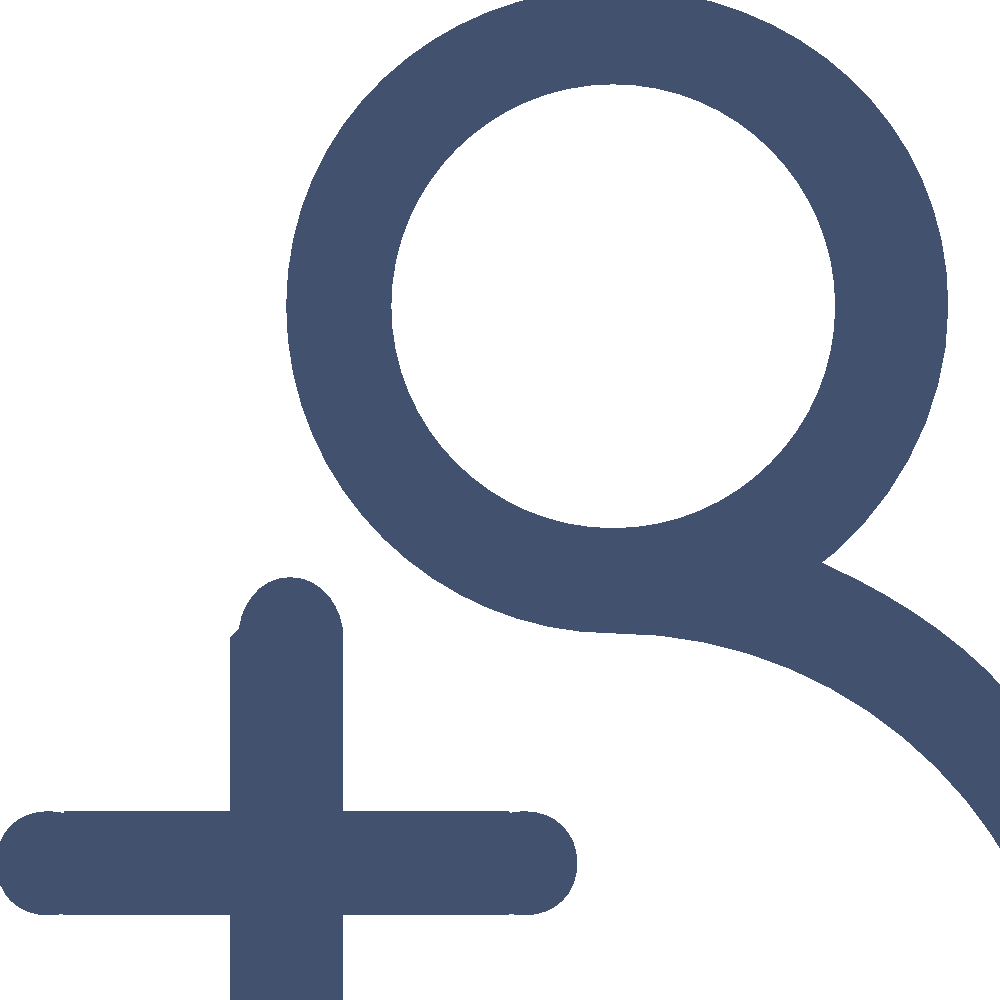 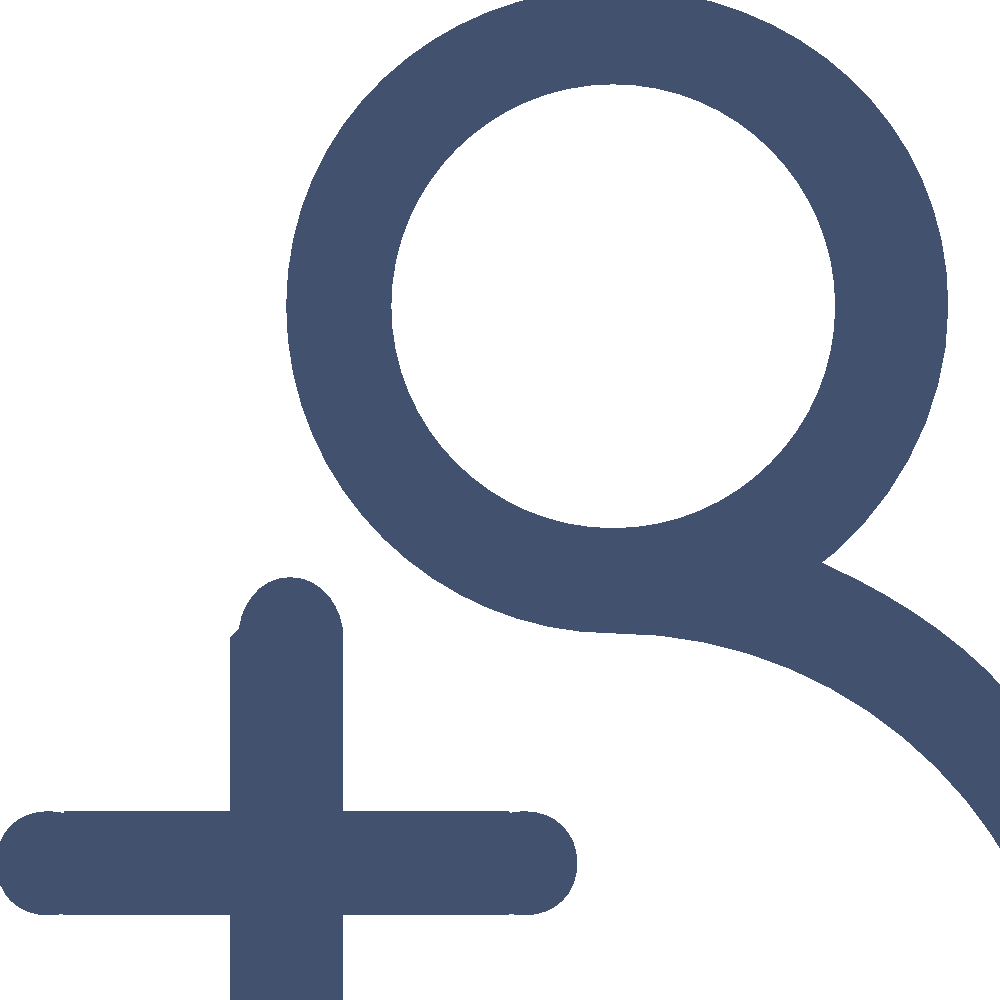 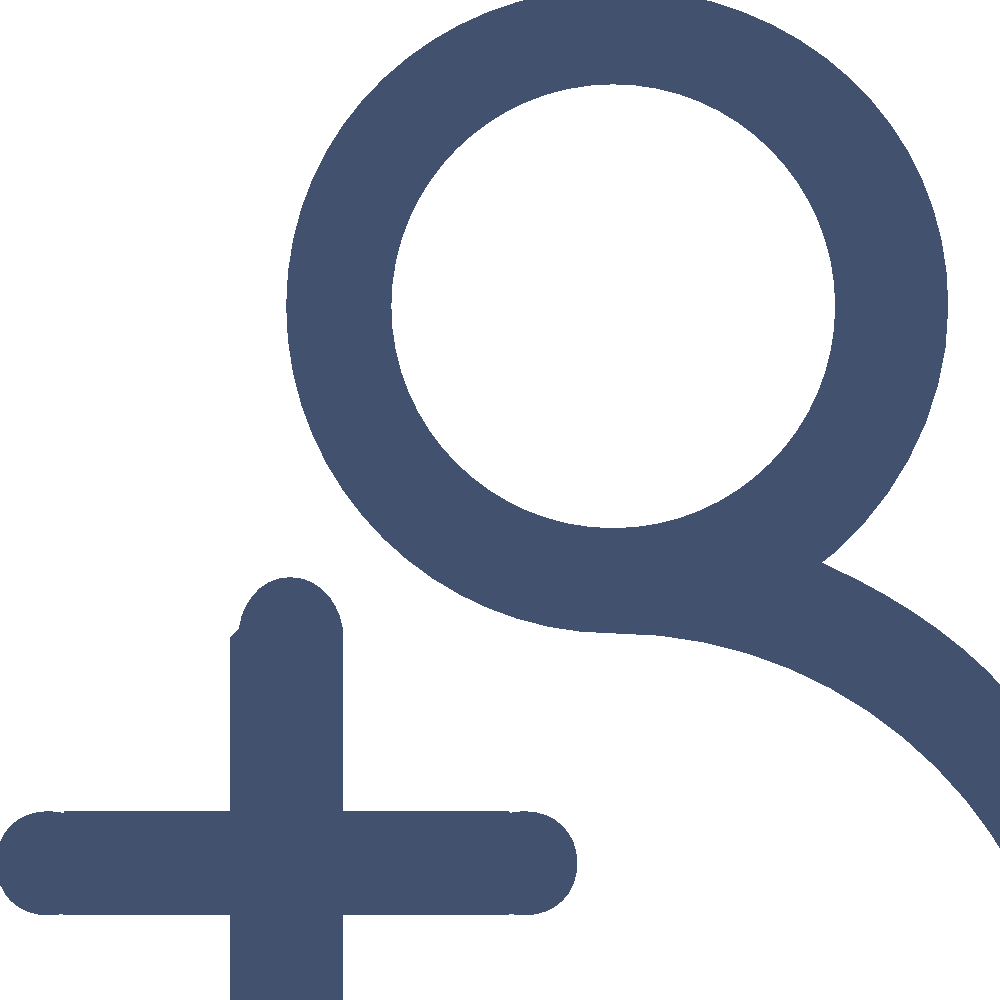 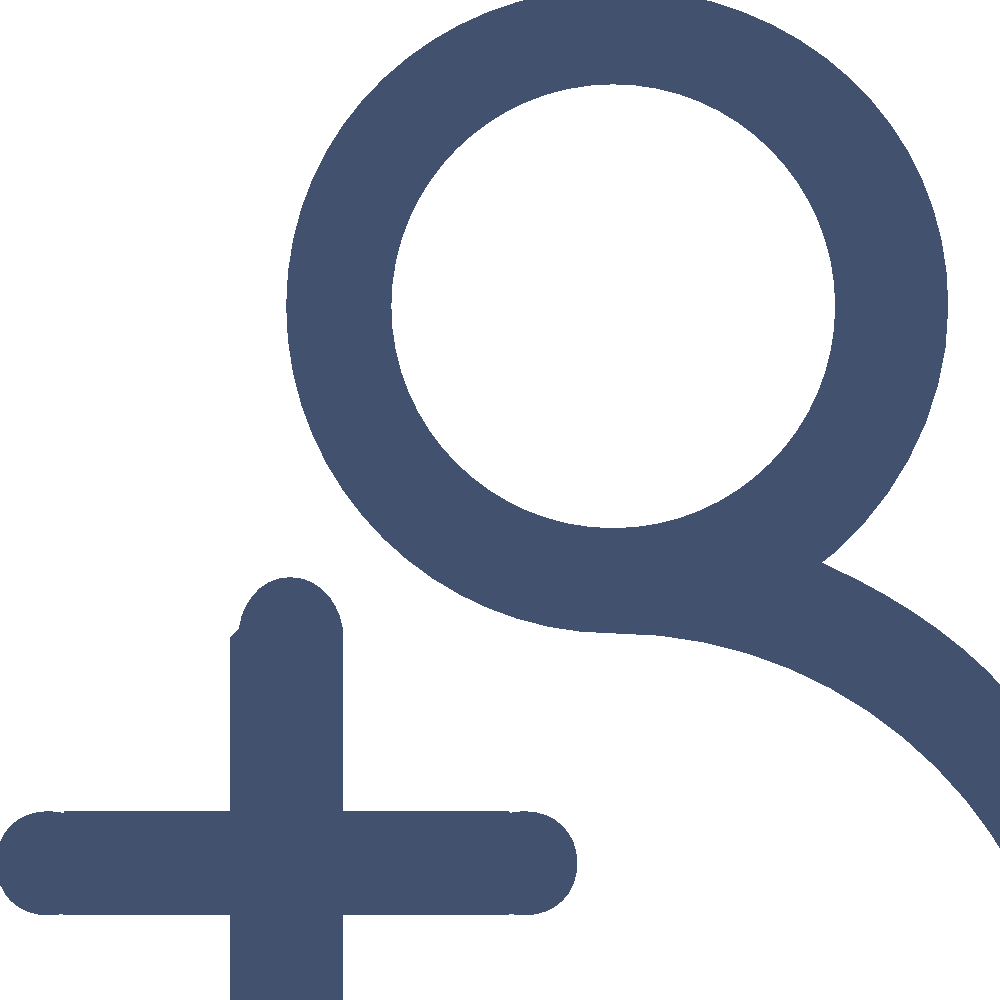 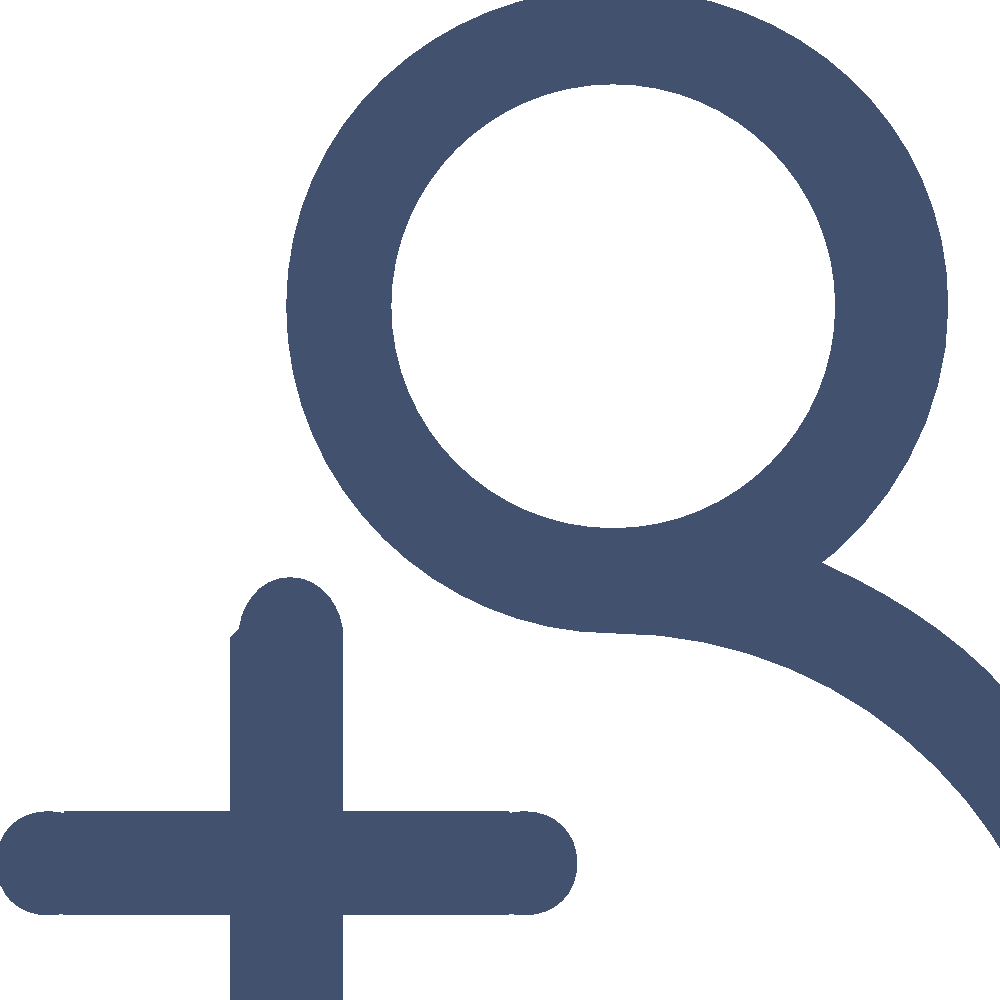 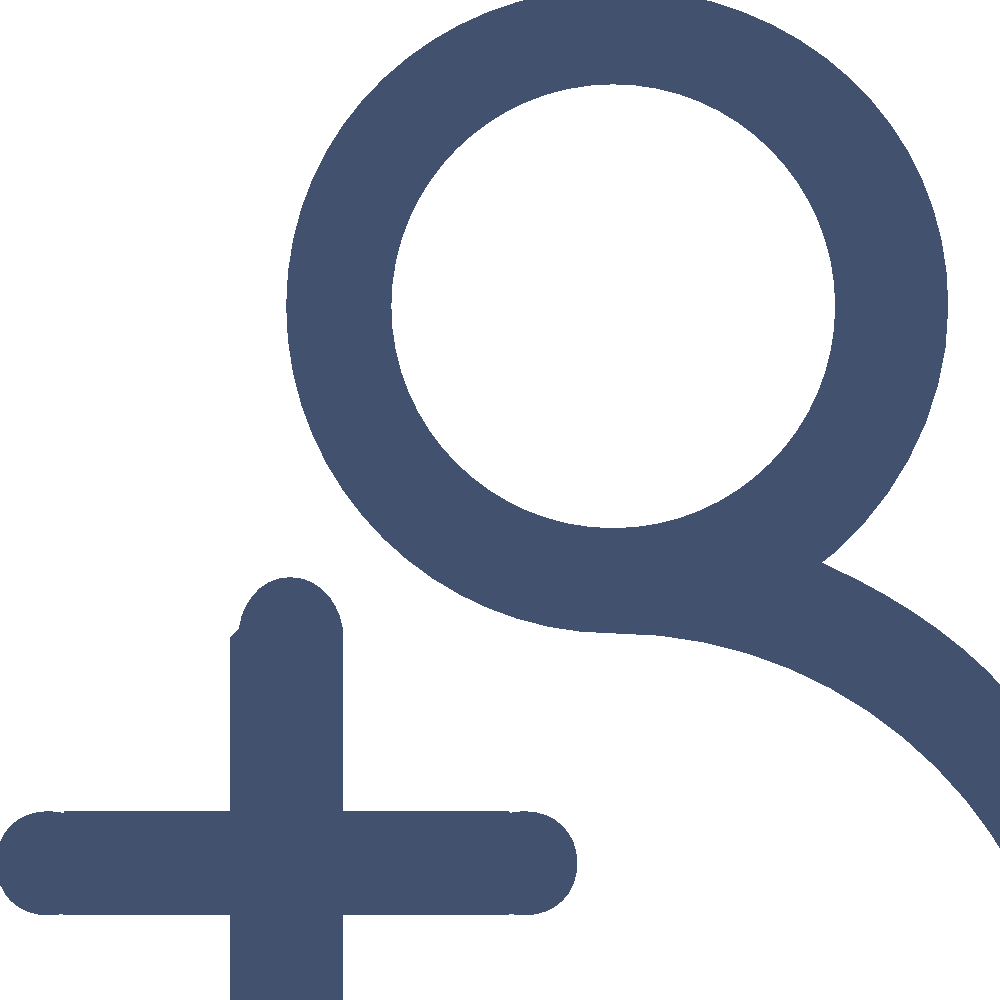 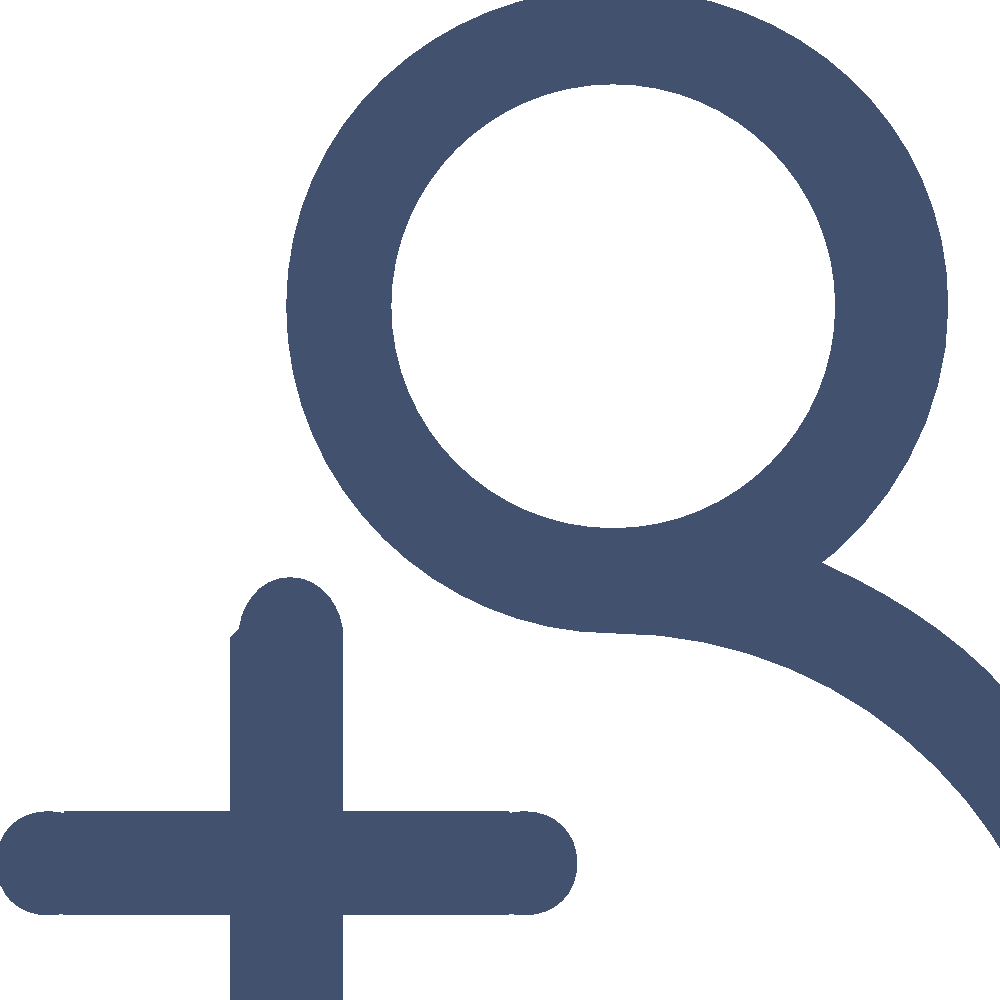 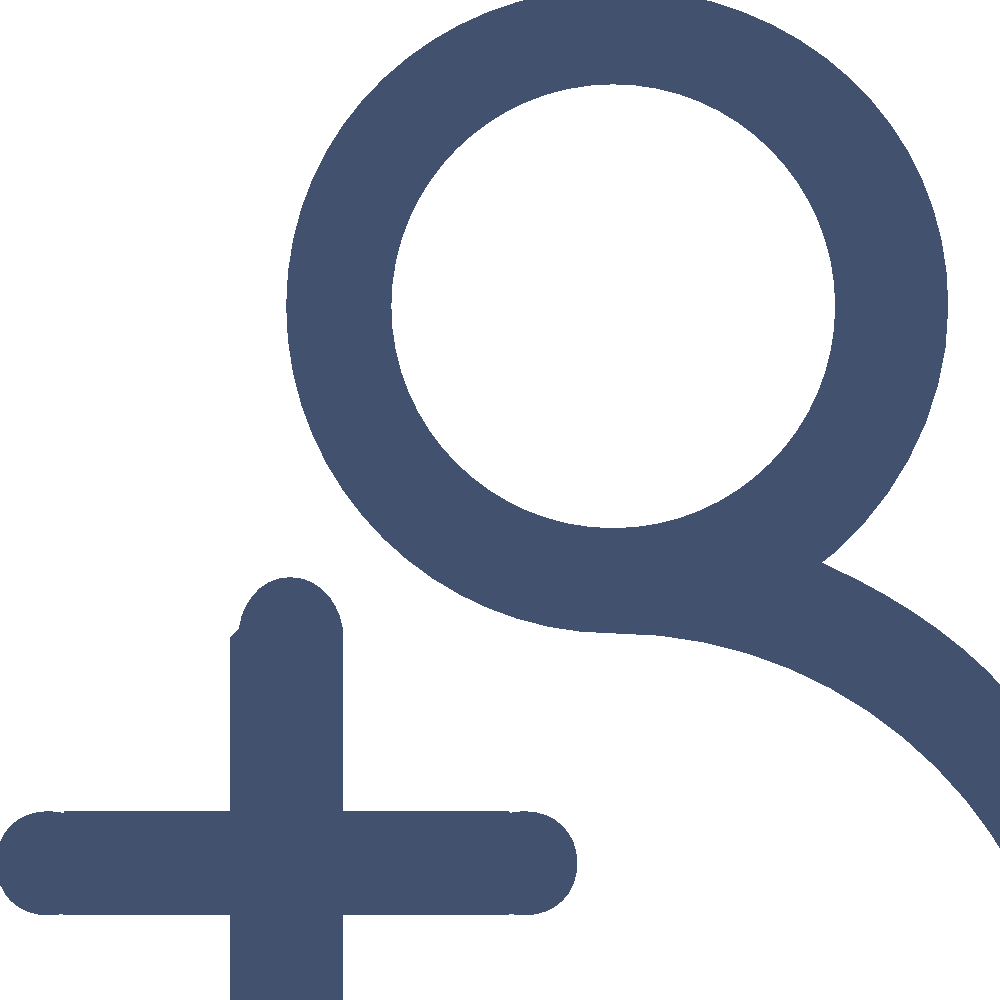 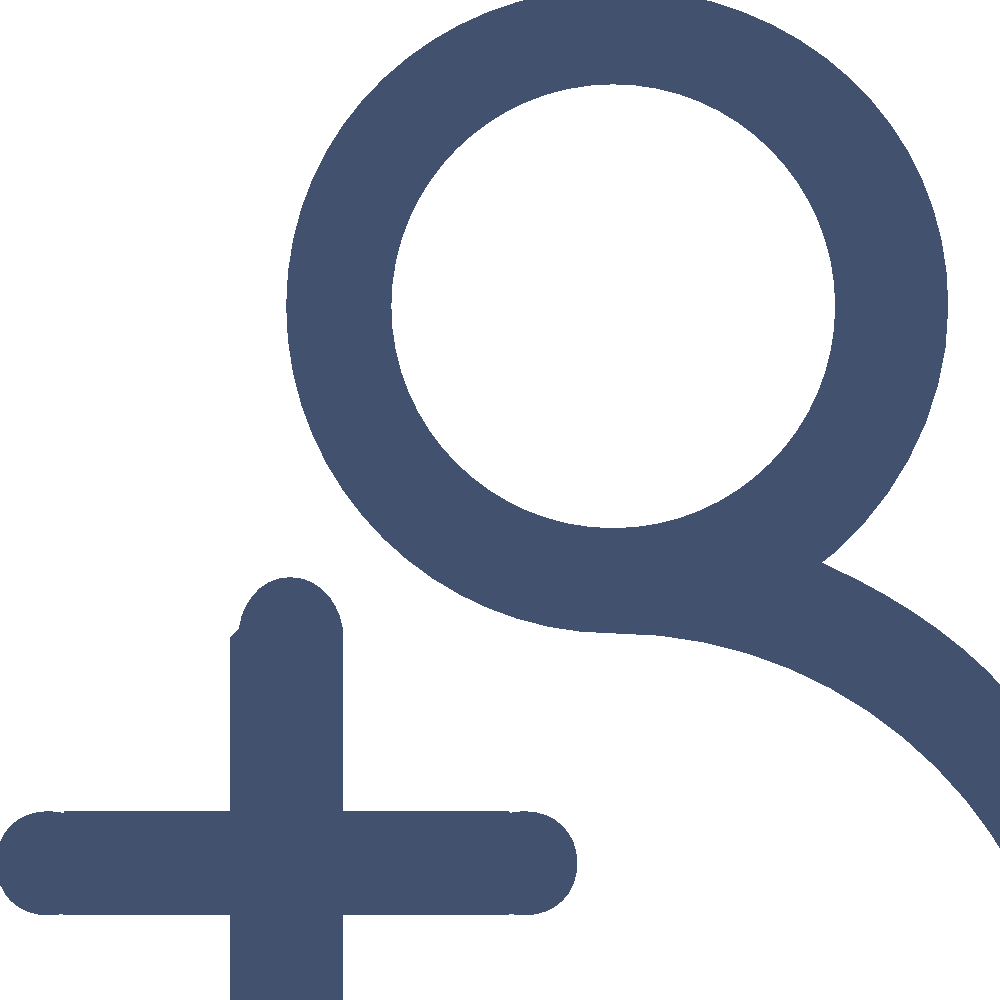 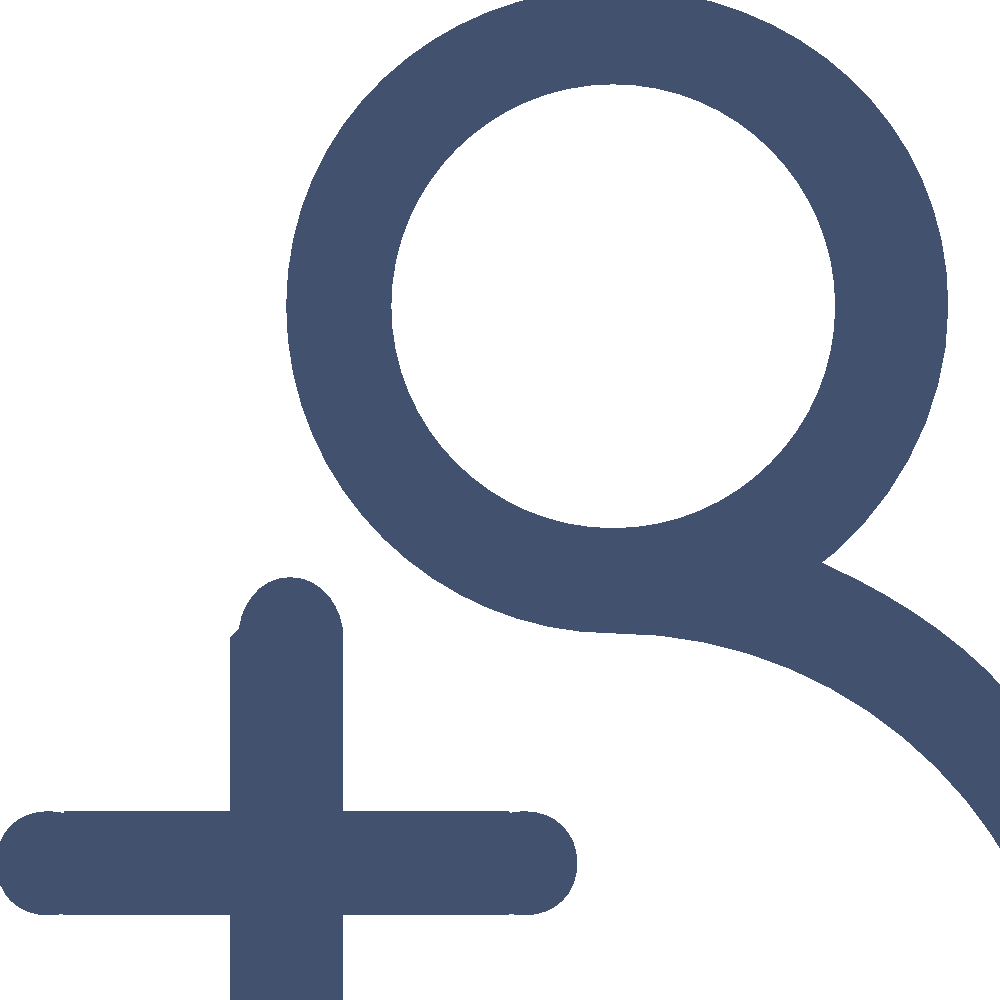 UNDER CONSIDERATION
UNDER CONSIDERATION
UNDER CONSIDERATION
25%
66%
1
0%
UNDER CONSIDERATION
IN DESIGN
25%
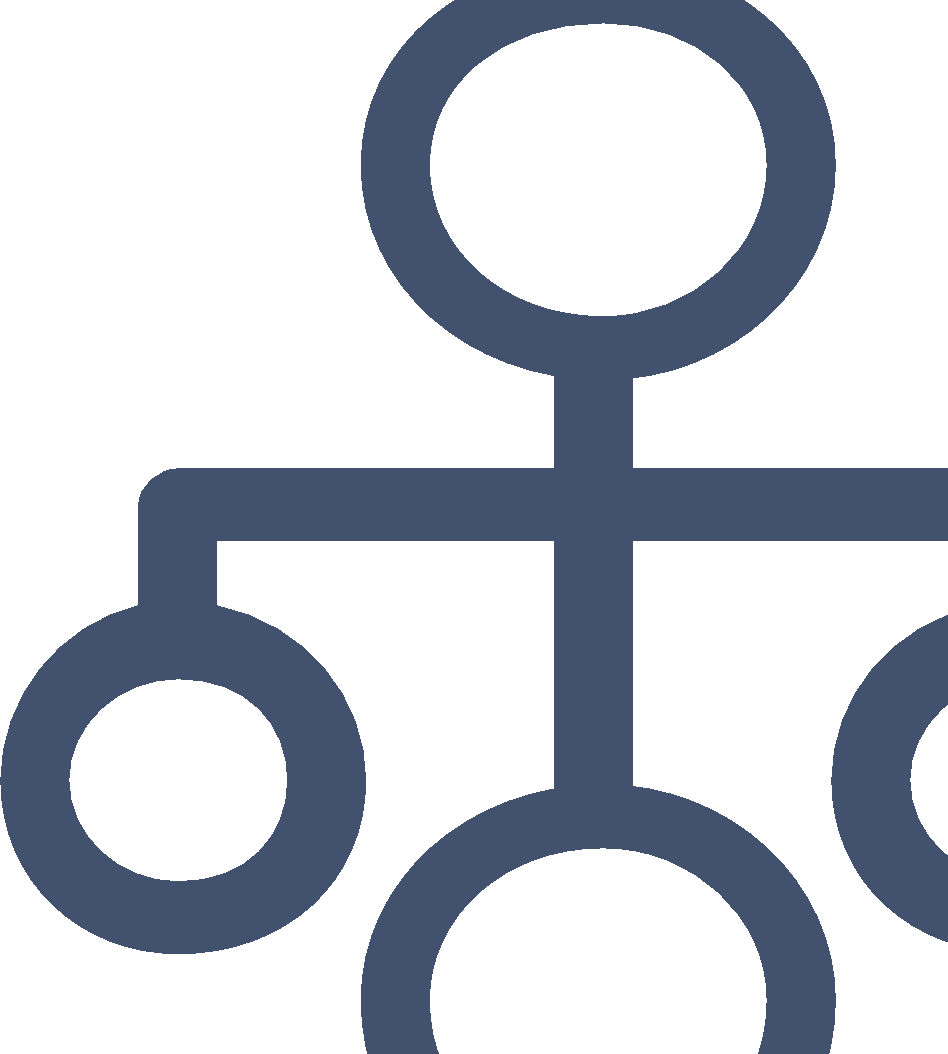 Permissions settings
Application
Layouts
Add "Best Practices" to website
Customize navigation menu
1
SPEC NEEDED
SPEC NEEDED
UNDER CONSIDERATION
0%
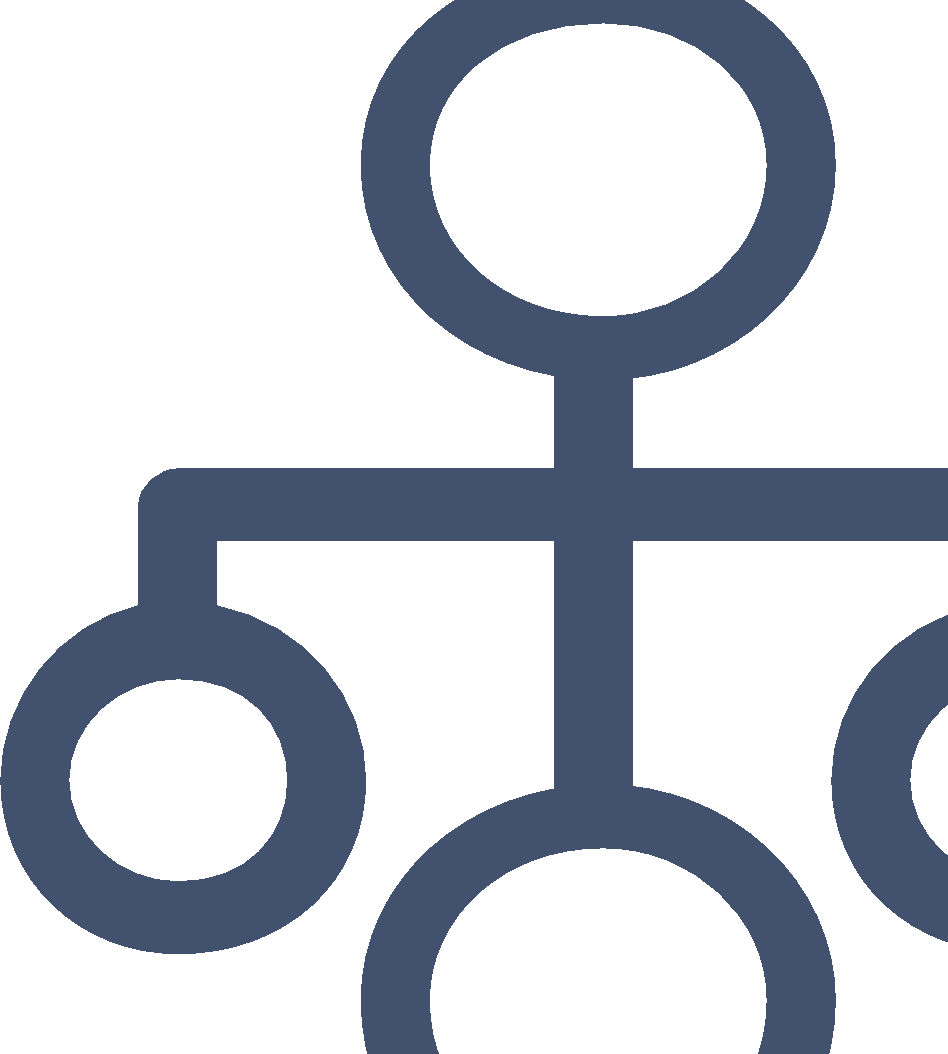 1
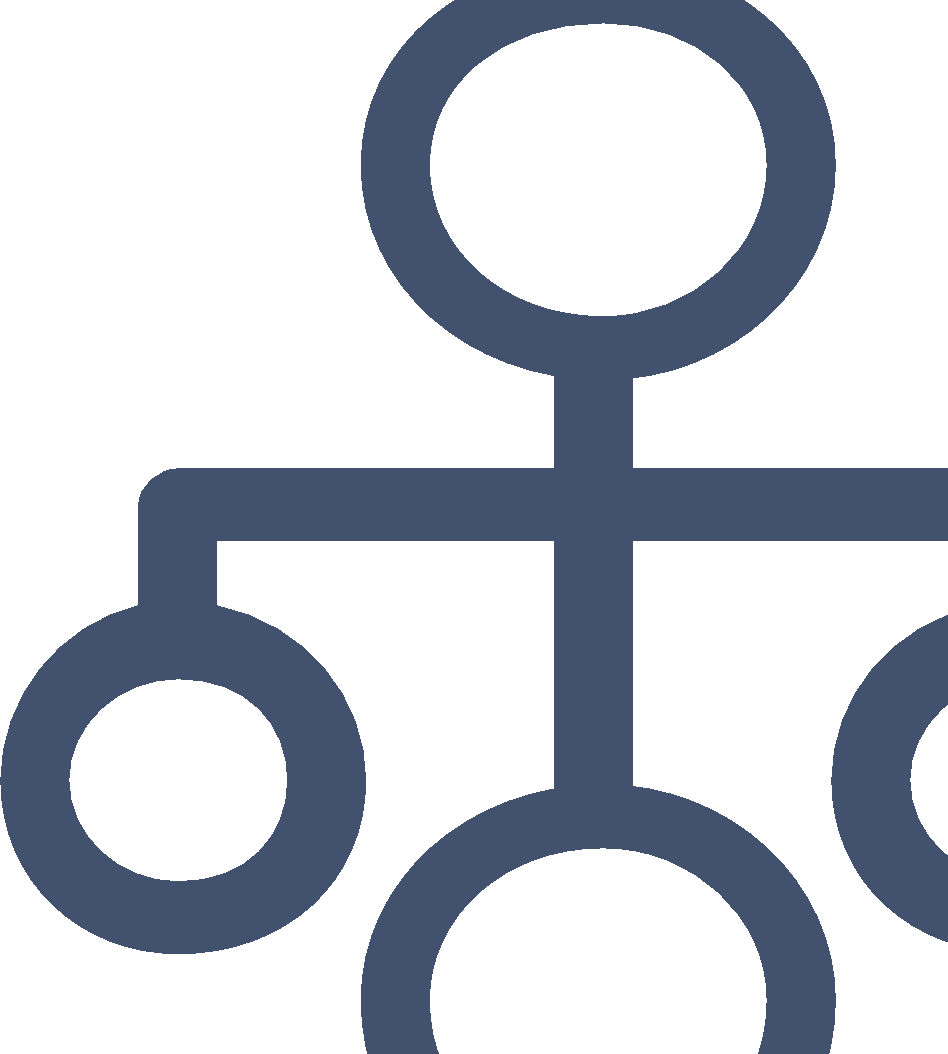 UNDER CONSIDERATION
DEV IN PROGRESS
66%
0%
Audio controllers
Participant invite
Integrations
Portal adjustments
33%
50%
SPEC NEEDED
IN DESIGN
SPEC NEEDED
50%
UNDER CONSIDERATION
0%
Video controllers
Objectives implementation
Surface integrations
MFA
SPEC NEEDED
IN DESIGN
IN DESIGN
60%
20%
0%
UNDER CONSIDERATION
0%
Add support widget
Security
SSO
IN DESIGN
IN PROGRESS
50%
1
80%
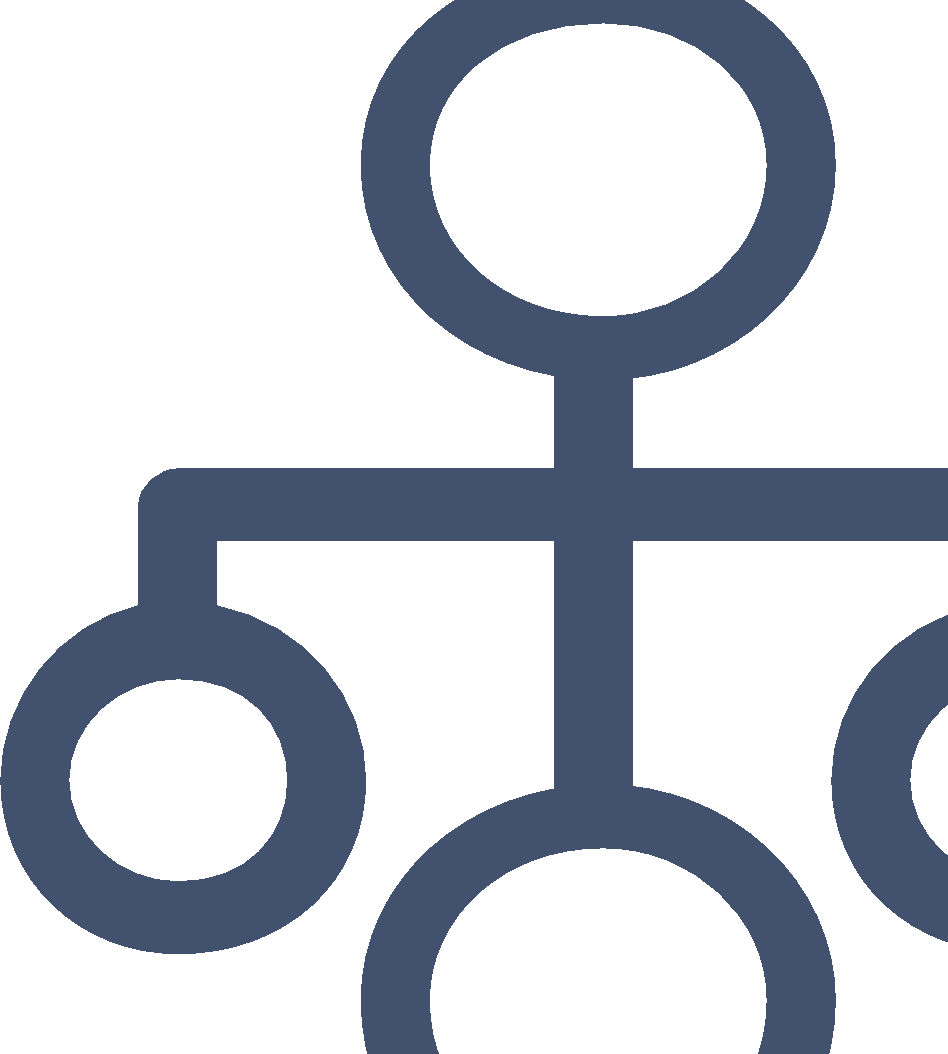 UNDER CONSIDERATION
0%
Create walkthrough for self onboarding
iPhone
DONE
100%
1
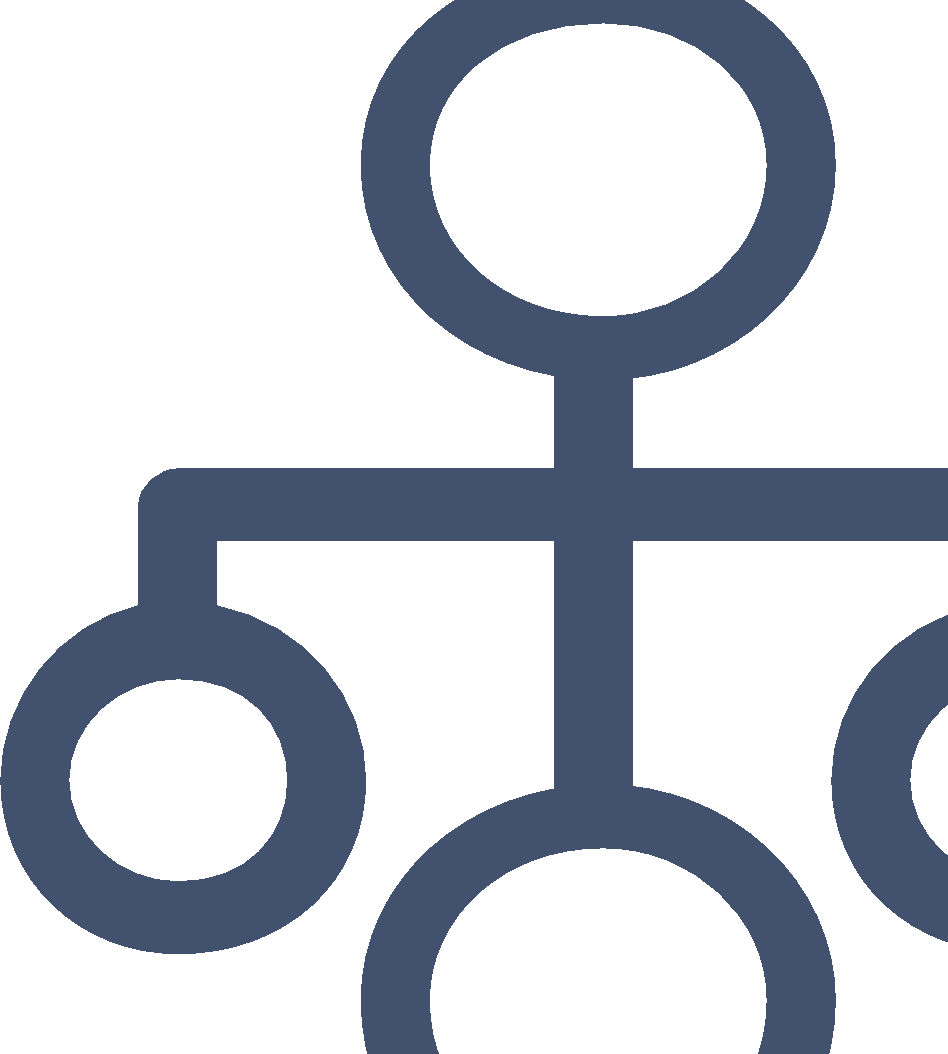 UNDER CONSIDERATION
0%
International Time-zones
Android
DONE
100%
1
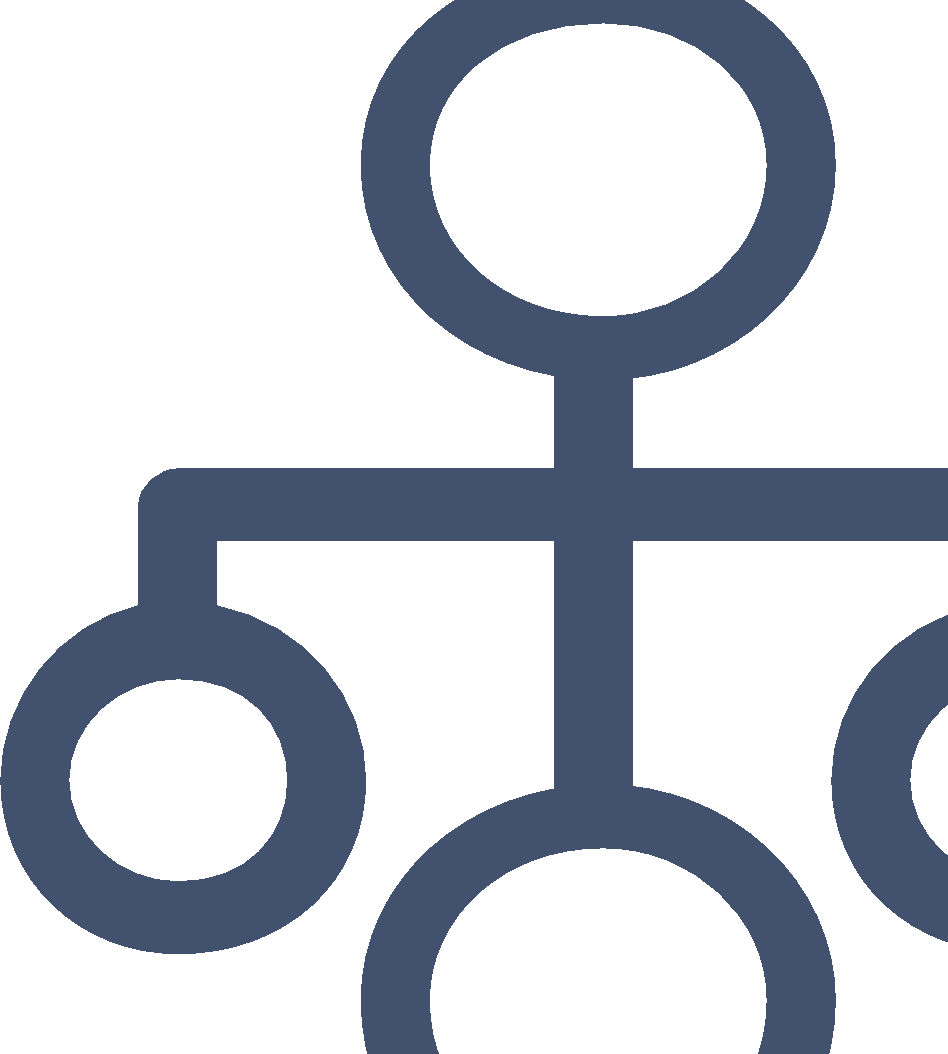 0%
UNDER CONSIDERATION
Kanban Release
Under consideration
Timeline Roadmap
Spec Needed
In design
In progress
View release items in a timeline; set dates & dependencies between items to accurately plan your roadmap.
Done
Q4 2022
Q4 2021
Q1 2022
Q2 2022
Q3 2022
Q1 2023
Today
Jan 23
Feb 23
Oct 22
Nov 22
Dec 22
Oct 21
Nov 21
Dec 21
Jan 22
Apr 22
Jul 22
Feb 22
Mar 22
May 22
Jun 22
Aug 22
Sep 22
Parking Lot
Imporove empty state
SSO
Security
Mobile
0%
Add demo mock data to new workspace
0%
Release 2.0
Jan 14, 2021 to May 1, 2021
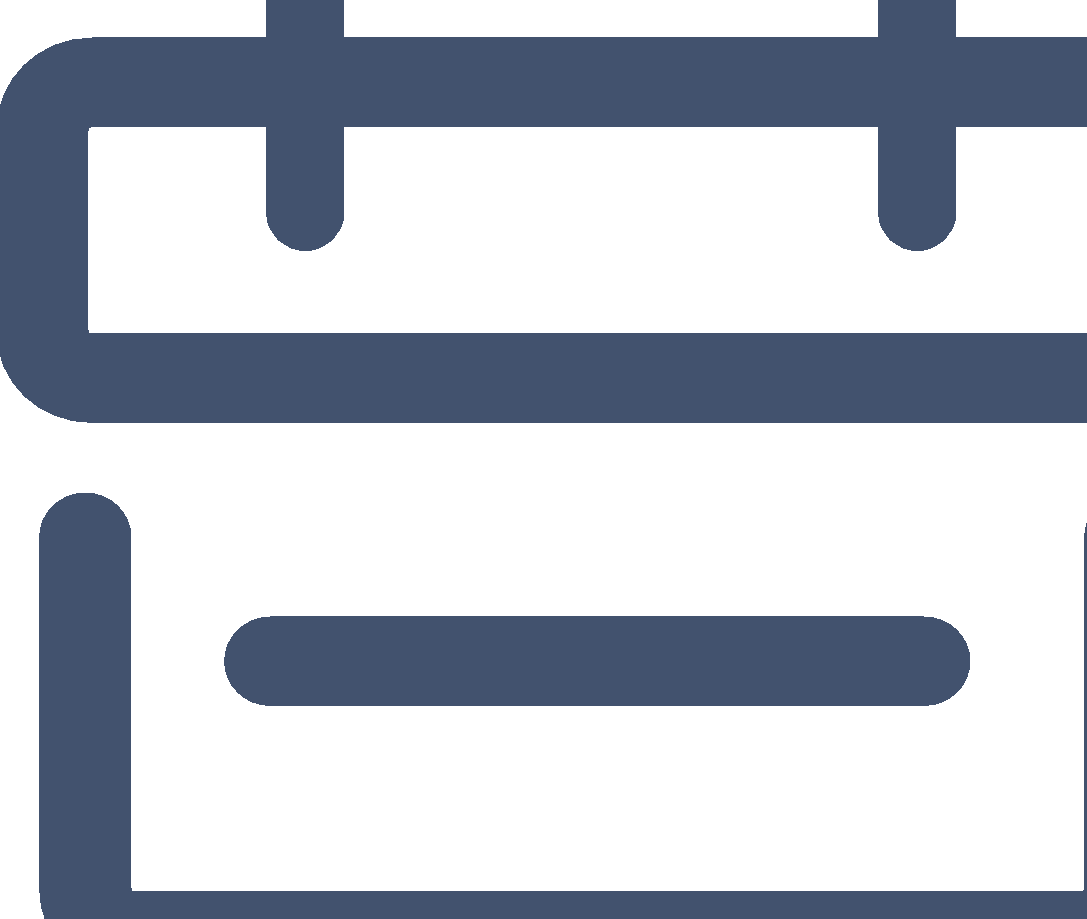 International Time-zones
Objective implementation
Video Controllers
Audio Controllers
Support widget
50%
50%
50%
0%
50%
Self onboarding
60%
May 22, 2021 to Aug 26, 2021
Release 3.0
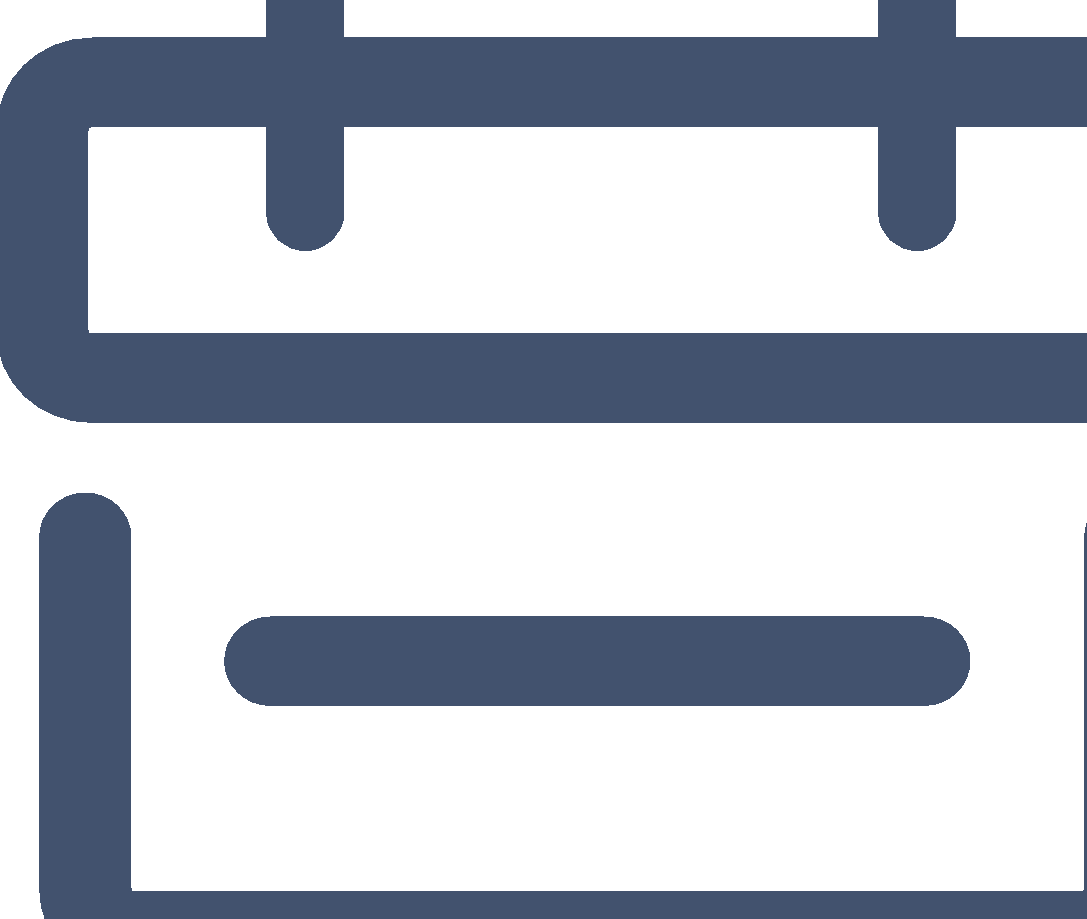 30%
30%
0%
Timeline Roadmap